Influence of plasma parameters on sawtooth instabilities at W7-X
Written and presented by Tilly Smith
Supervision: Prof. Robert Wolf, Dr. Marco Zanini
Physics Meeting
1
Motivation
Continuation into research of unexpected sawtooth instabilities at W7-X
12.05.2022
Physics Meeting
2
Motivation
Continuation into research of unexpected sawtooth instabilities at W7-X

Gain better understanding of when and how instabilities occur
12.05.2022
Physics Meeting
2
Motivation
Continuation into research of unexpected sawtooth instabilities at W7-X

Gain better understanding of when and how instabilities occur

Control of sawtooth instabilities is twofold:
Minimize effect on overall plasma performance
For instance make use of sawtooth instabilities for impurity control of the plasma
12.05.2022
Physics Meeting
2
Motivation
Continuation into research of unexpected sawtooth instabilities at W7-X

Gain better understanding of when and how instabilities occur

Control of sawtooth instabilities is twofold:
Minimize effect on overall plasma performance
For instance make use of sawtooth instabilities for impurity control of the plasma

Specifically: examination of the crash interval Δt with respect to other plasma parameters
12.05.2022
Physics Meeting
2
Introduction
Crash of plasma electron temperature Te coincides with electron cyclotron current drive (ECCD) experiments
20171206.025
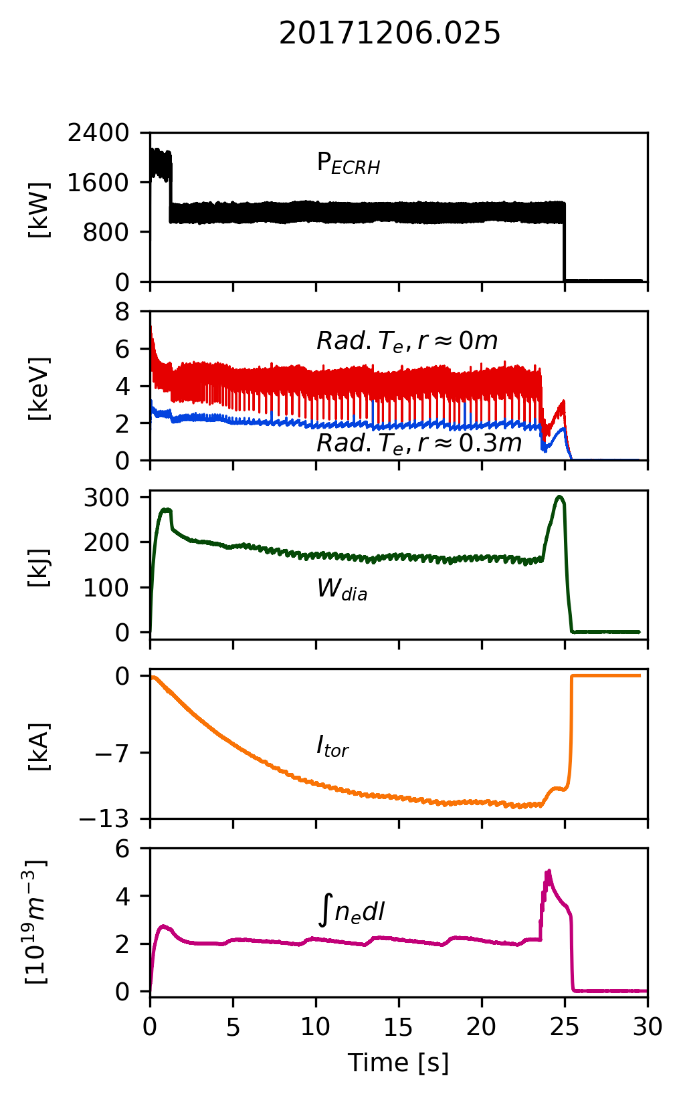 M. Zanini
12.05.2022
Physics Meeting
3
Introduction
Crash of plasma electron temperature Te coincides with electron cyclotron current drive (ECCD) experiments
20171206.025
20171206.025
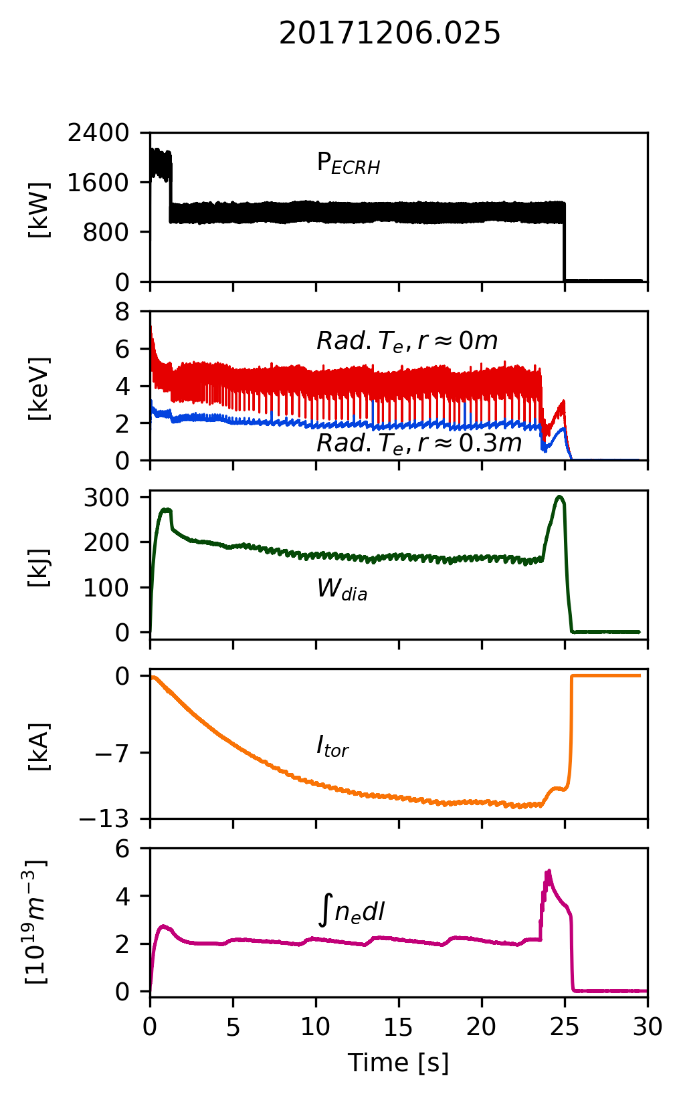 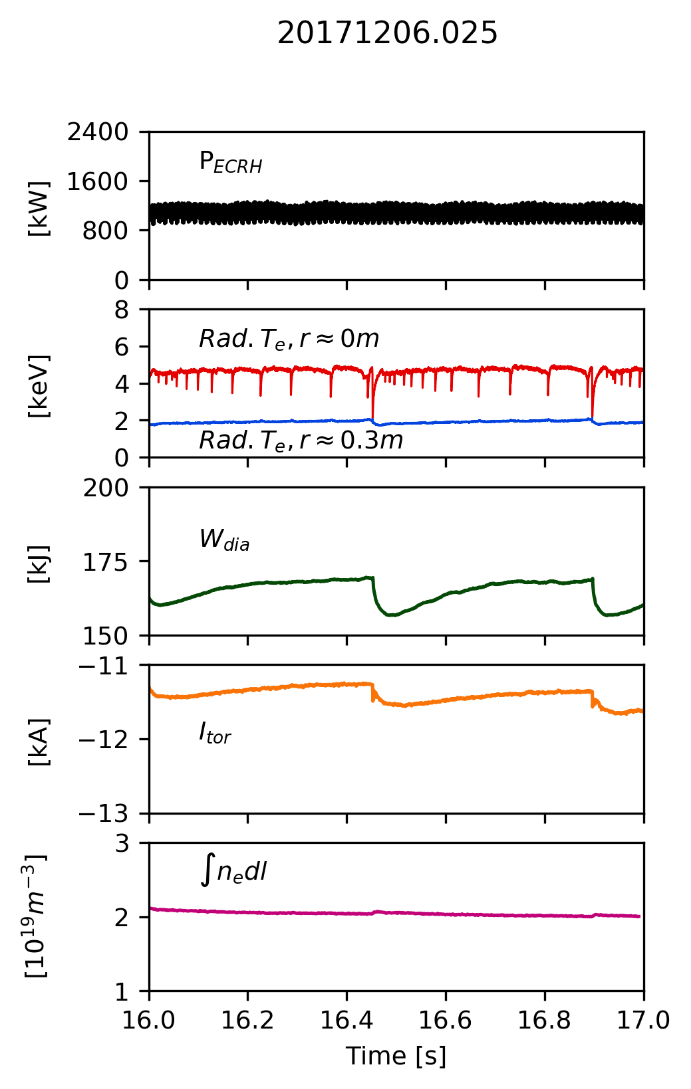 M. Zanini
M. Zanini
13.05.2022
Physics Meeting
3
Introduction
Crash of plasma electron temperature Te coincides with electron cyclotron current drive (ECCD) experiments
20171206.025
20171206.025
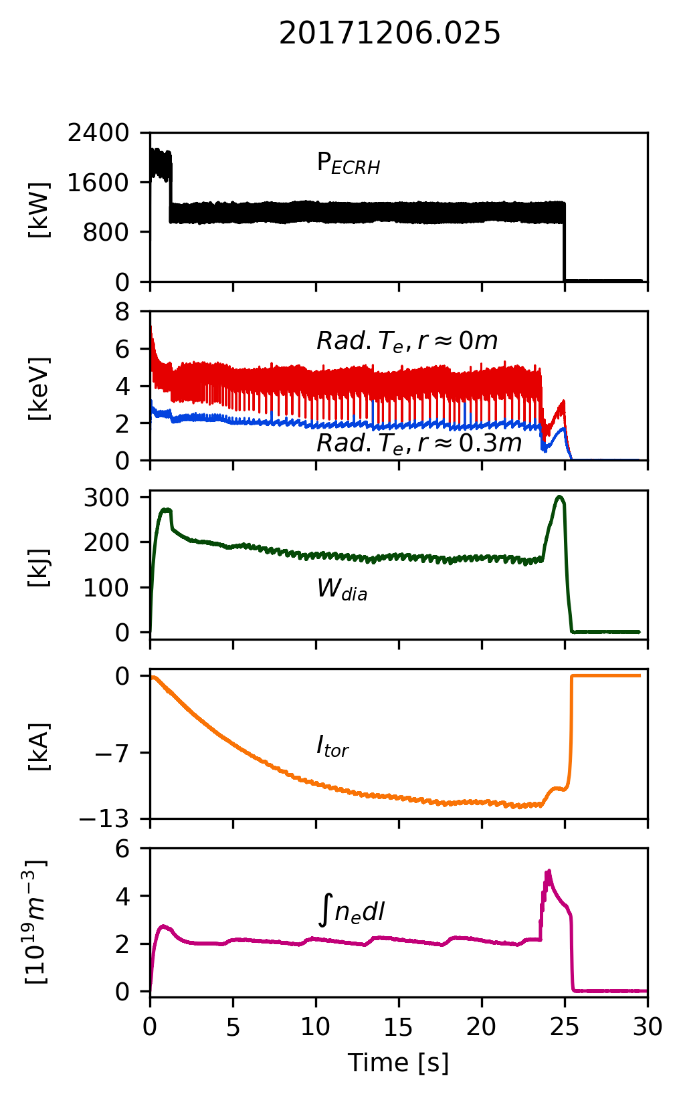 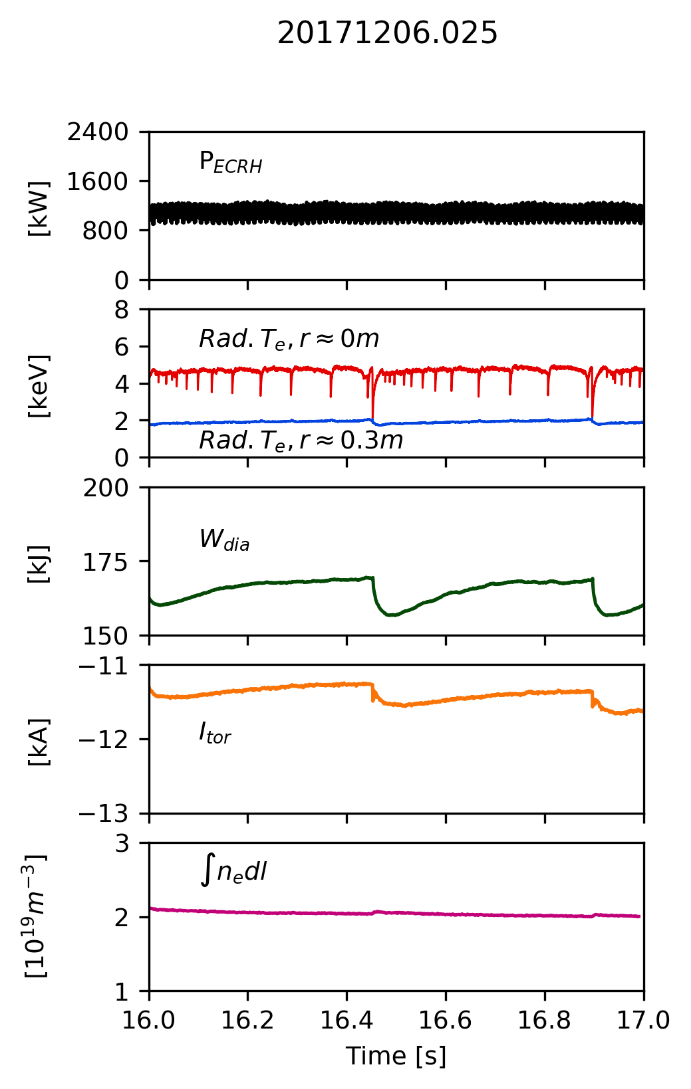 Strong and repetitive crashes (up to 65% of Te)
M. Zanini
M. Zanini
13.05.2022
Physics Meeting
3
Introduction
Crash of plasma electron temperature Te coincides with electron cyclotron current drive (ECCD) experiments
20171206.025
20171206.025
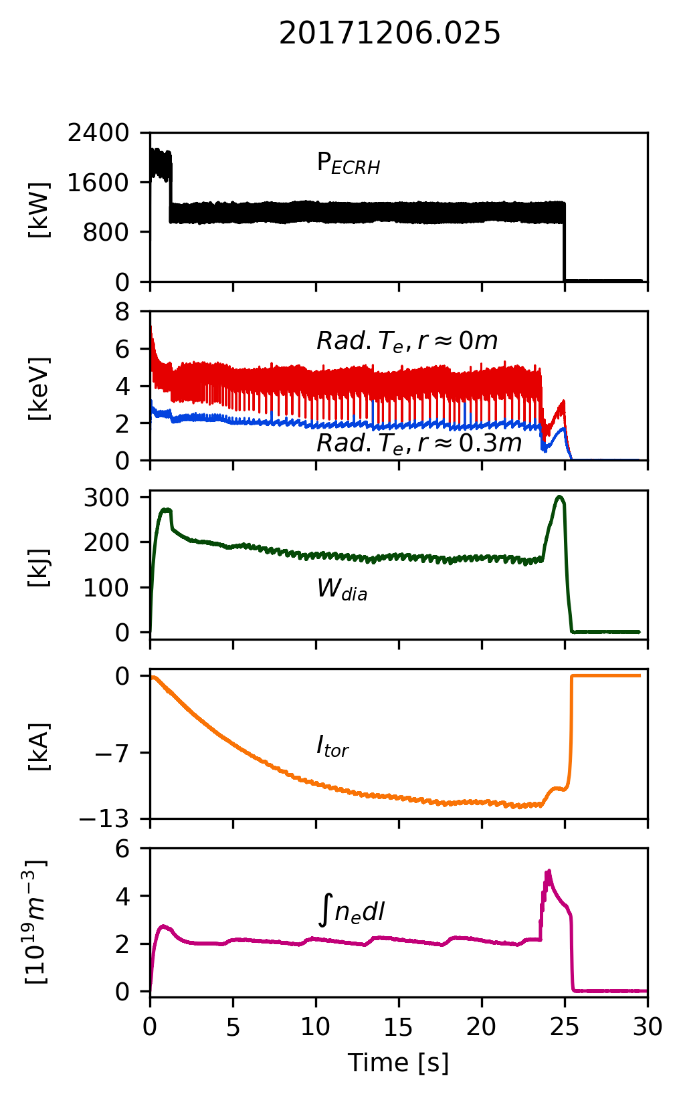 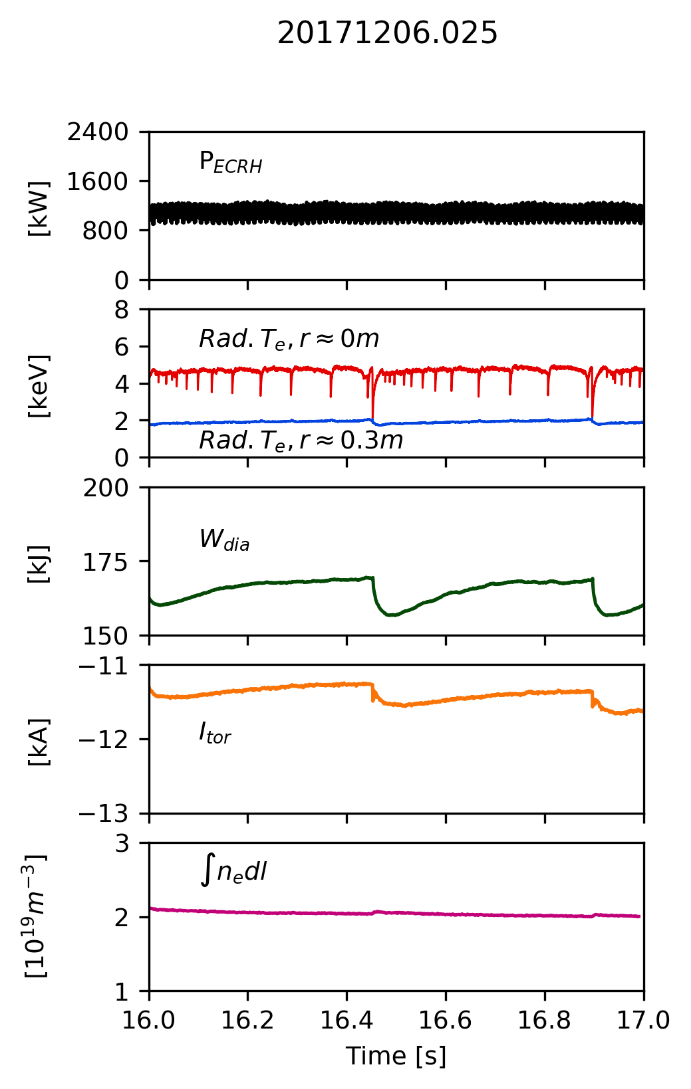 Strong and repetitive crashes (up to 65% of Te)
Diamagnetic energy Wdia and toroidal current Itor affected
M. Zanini
M. Zanini
12.05.2022
Physics Meeting
3
Introduction
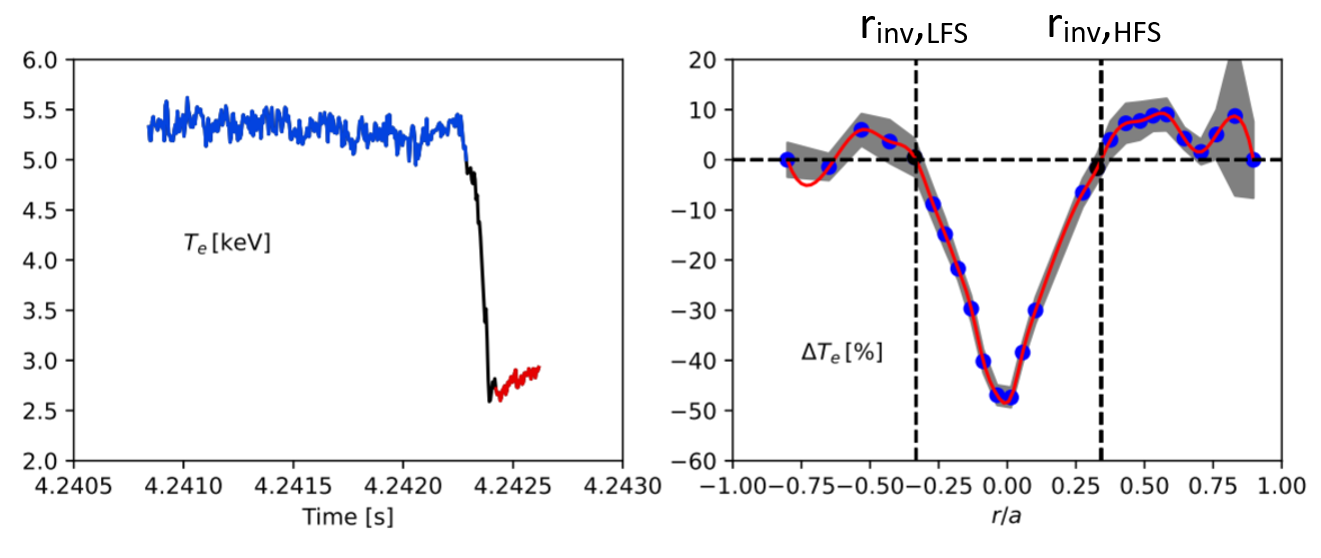 ECE central channel temperature profile:
M. Zanini
12.05.2022
Physics Meeting
4
Introduction
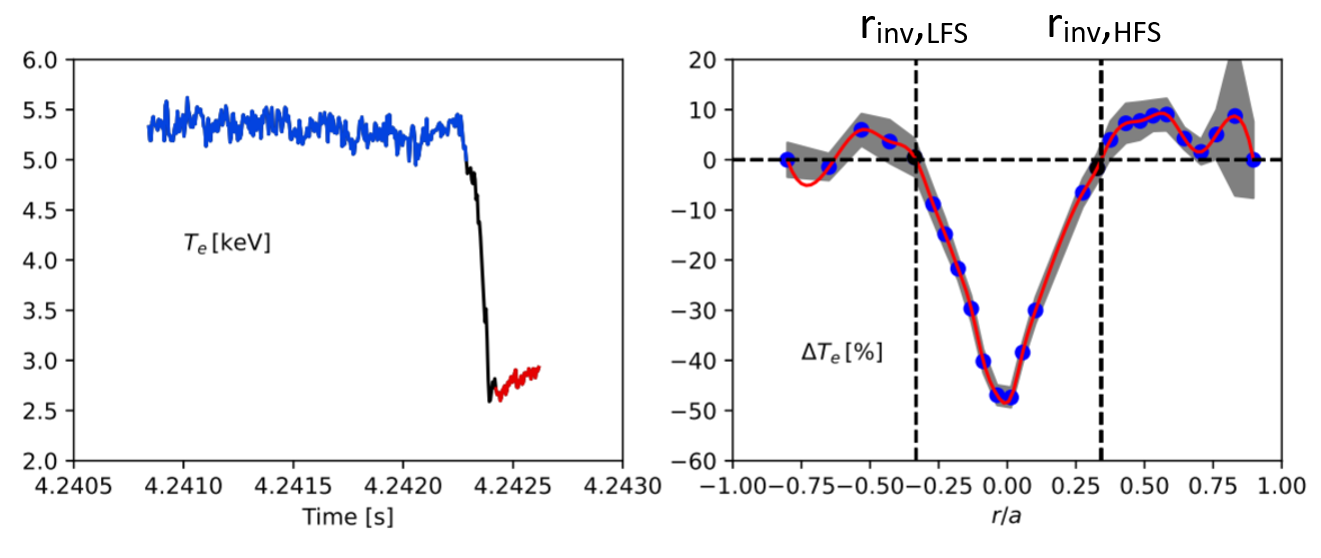 ECE central channel temperature profile:
M. Zanini
Crash amplitude ΔTe: relative electron temperature change in percent
Inversion radius rinv: radial position where Te=const. before and after a crash
12.05.2022
Physics Meeting
4
Introduction
Iota-profile:
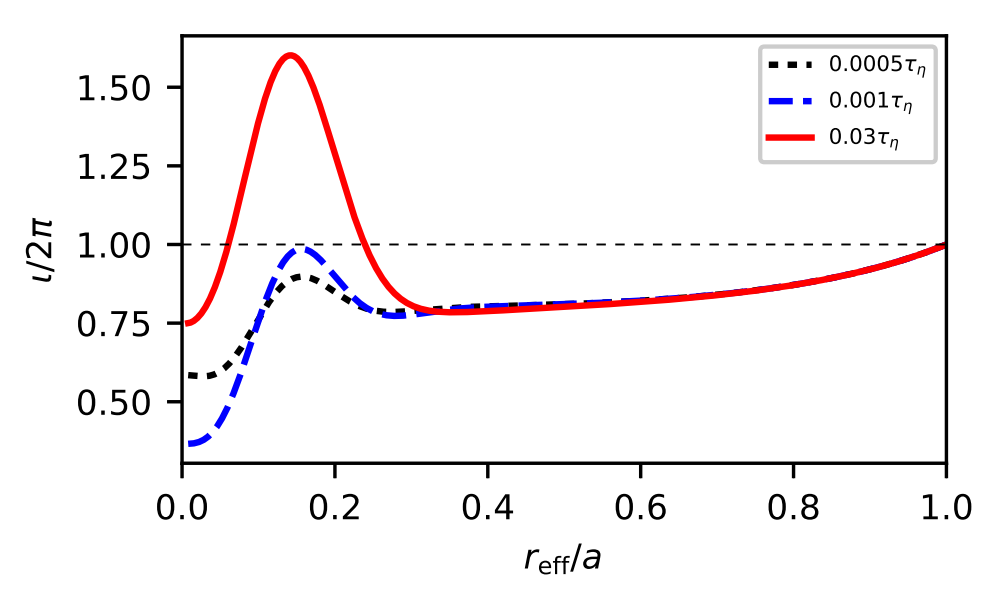 M. Zanini
13.05.2022
Physics Meeting
5
Introduction
Temporal evolution of iota-profile (1d cylindrical system):
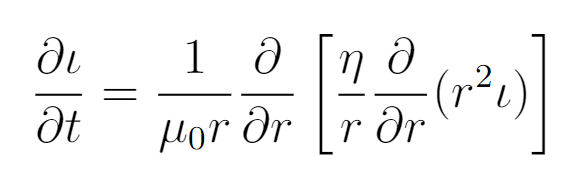 Iota-profile:
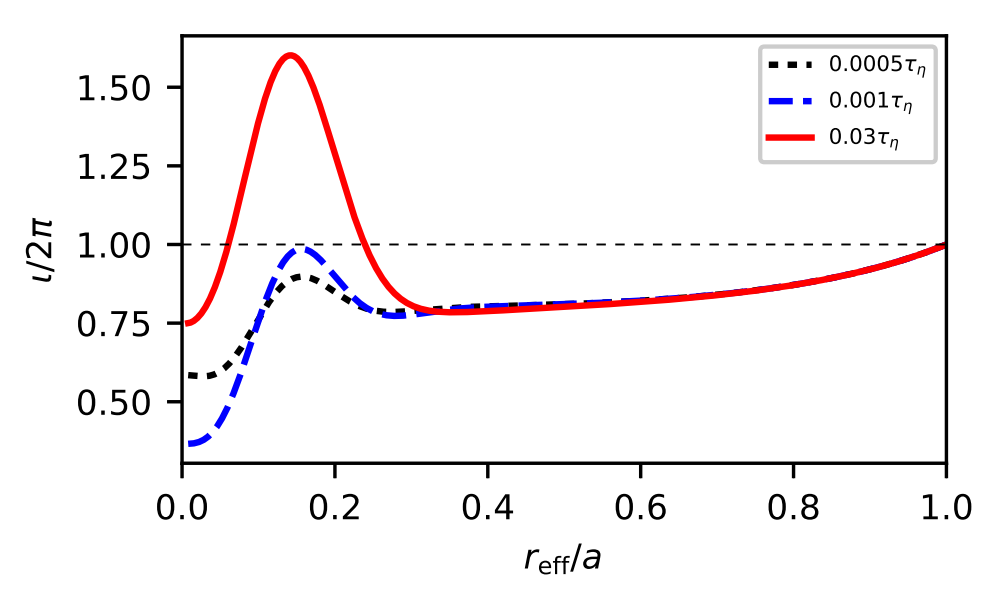 M. Zanini
12.05.2022
Physics Meeting
5
Introduction
Temporal evolution of iota-profile (1d cylindrical system):
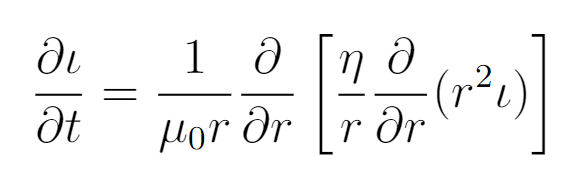 Dimensional analysis results in the resistive time:
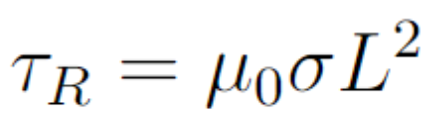 Iota-profile:
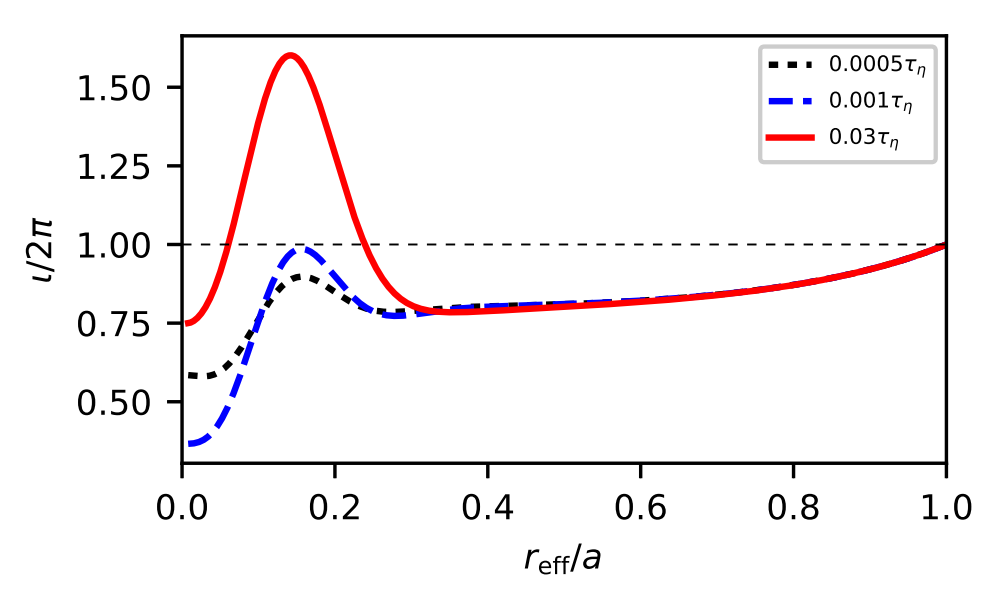 M. Zanini
13.05.2022
Physics Meeting
5
Introduction
Temporal evolution of iota-profile (1d cylindrical system):
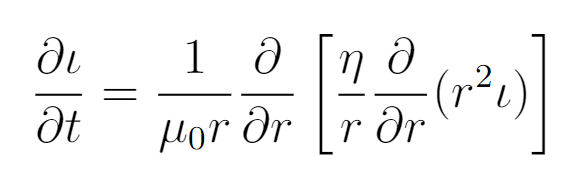 Dimensional analysis results in the resistive time:
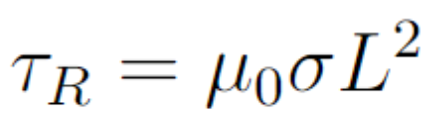 Iota-profile:
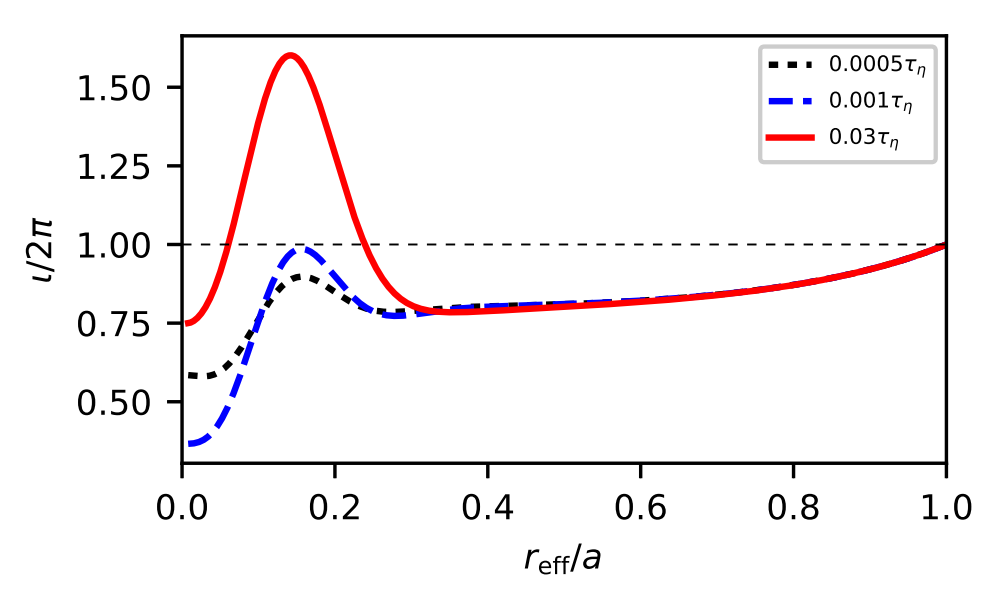 assuming L2~rinv2:
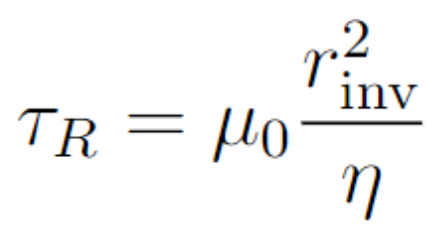 M. Zanini
13.05.2022
Physics Meeting
5
Introduction
Temporal evolution of iota-profile (1d cylindrical system):
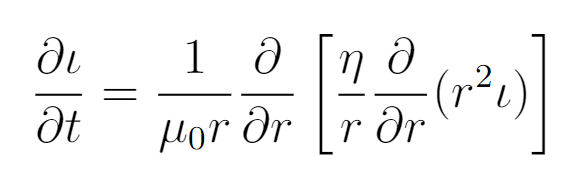 Dimensional analysis results in the resistive time:
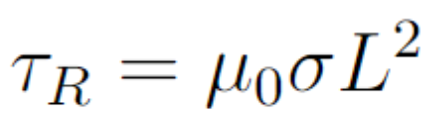 Iota-profile:
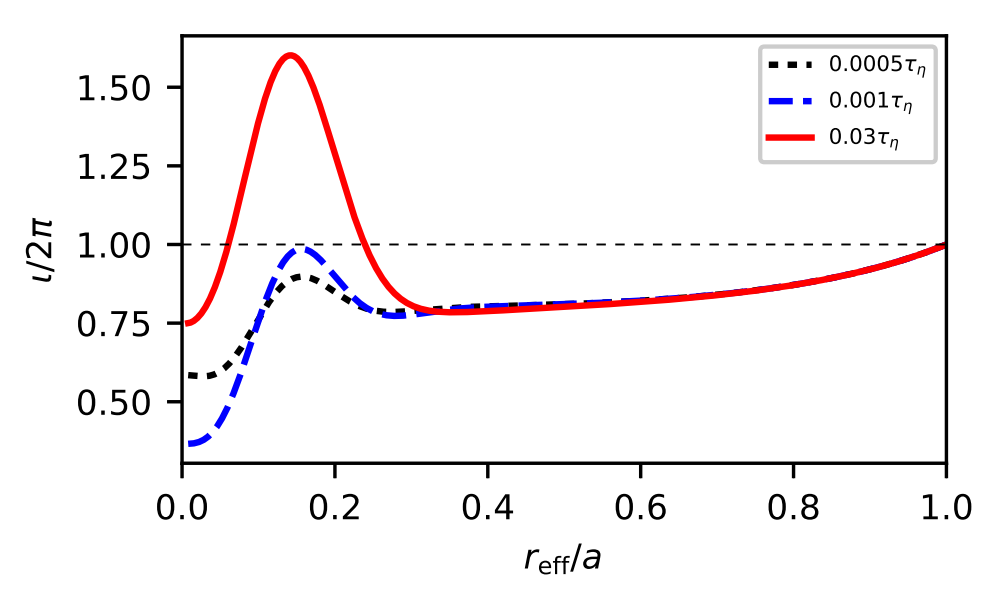 assuming L2~rinv2:
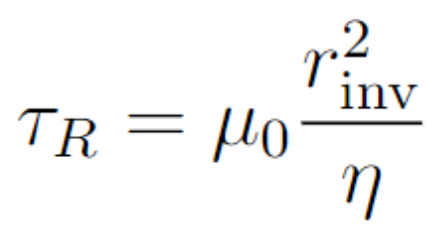 → hypothesis: τR~Δt
M. Zanini
13.05.2022
Physics Meeting
5
Plotting Δt over rinv/a
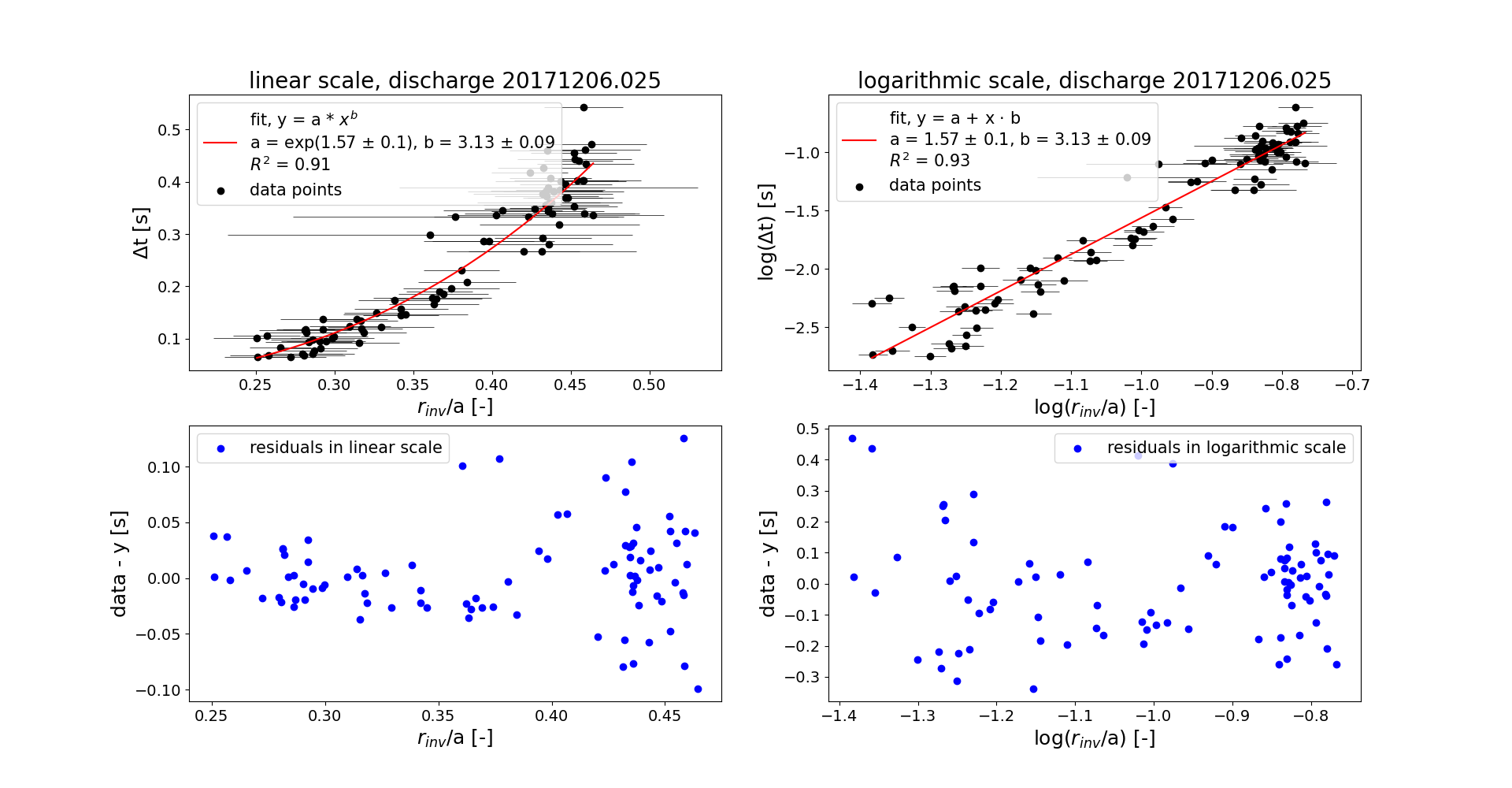 Linear fit in logarithmic scale: y = a + x∙b
Residuals in logarithmic scale
Power fit and residuals in linear scale
12.05.2022
Physics Meeting
6
Plotting Δt over rinv/a
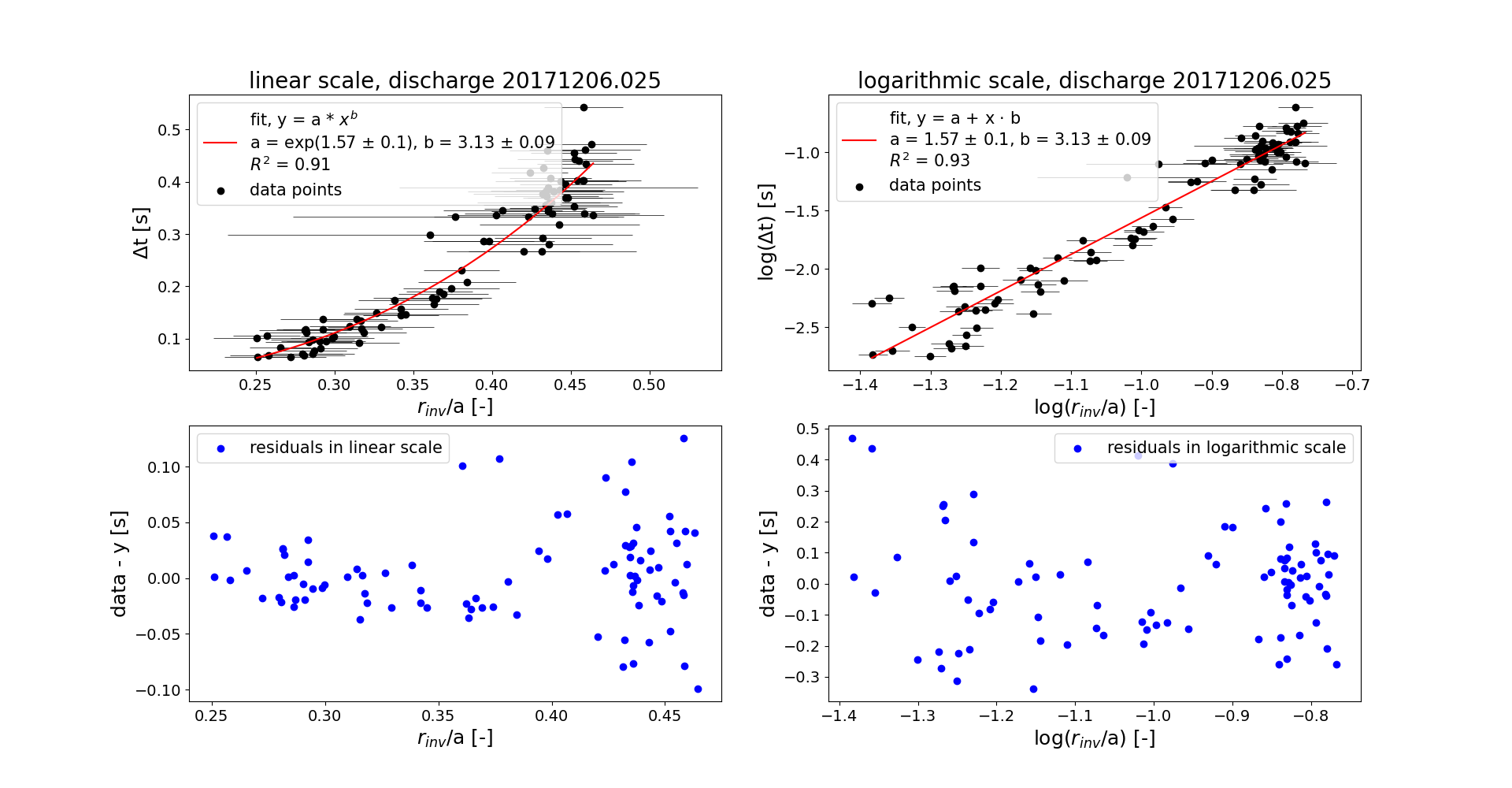 Linear fit in logarithmic scale: y = a + x∙b
Residuals in logarithmic scale
Power fit and residuals in linear scale
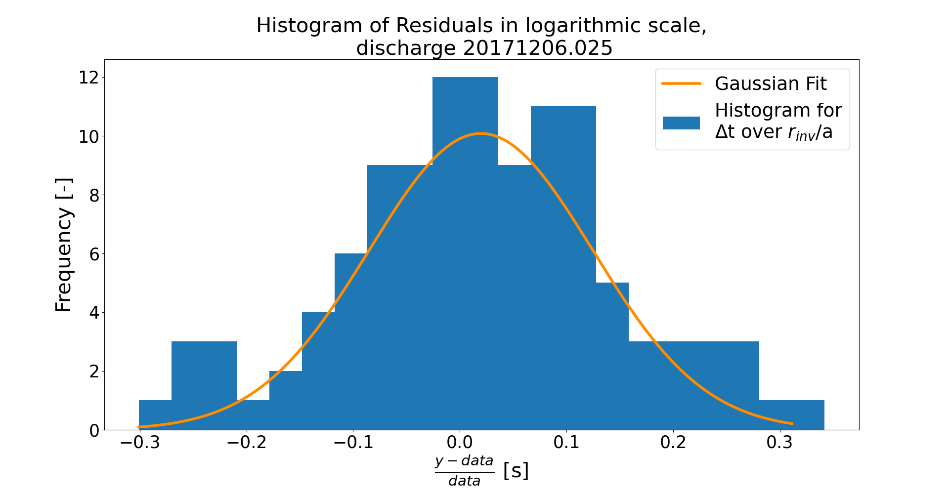 Histogram of residuals resembles a Gaussian distribution
12.05.2022
Physics Meeting
6
Plotting Δt over rinv/a – all discharges
Improve statistic by plotting all discharges together
12.05.2022
Physics Meeting
7
Plotting Δt over rinv/a – all discharges
Improve statistic by plotting all discharges together
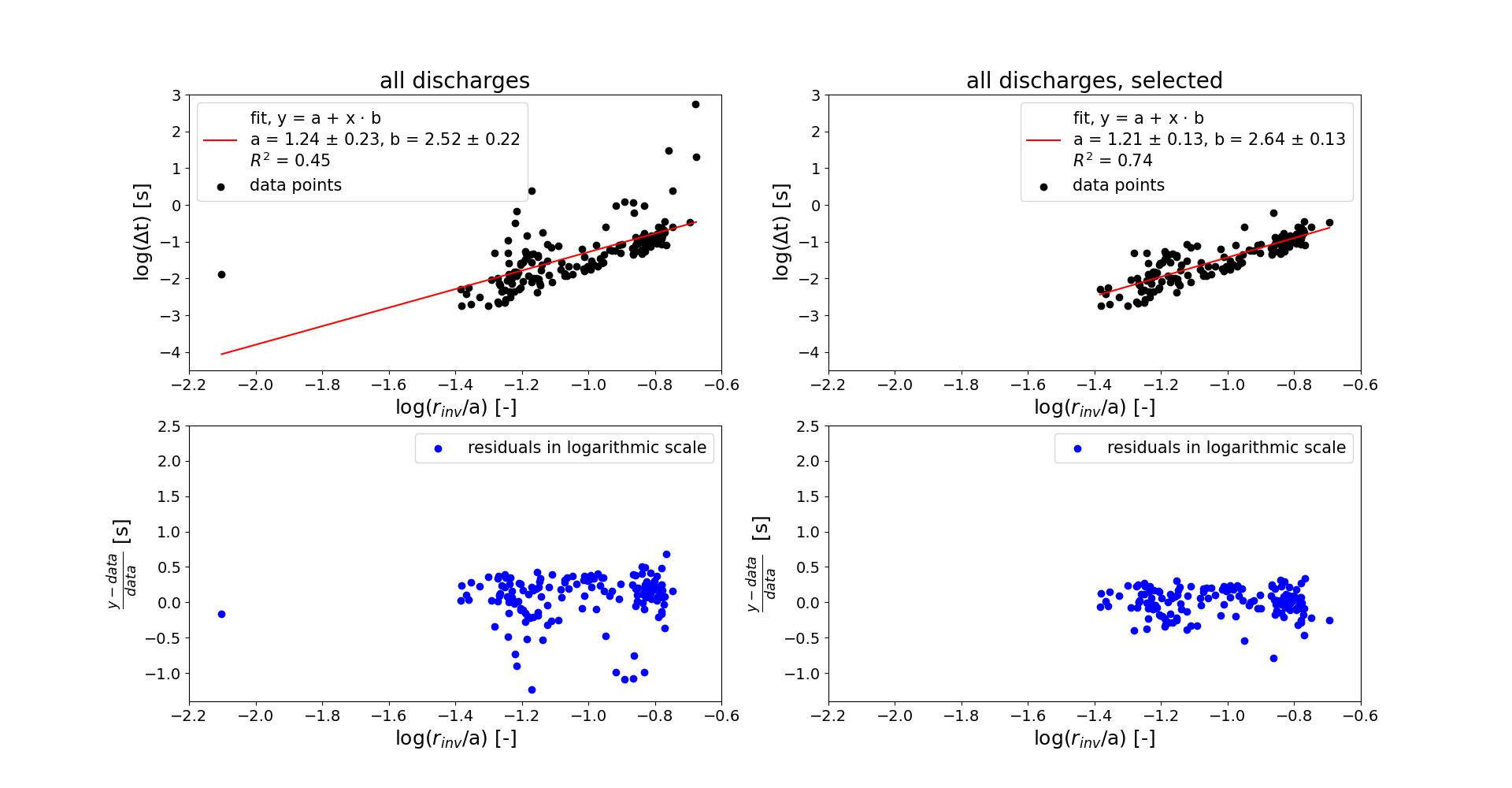 12.05.2022
Physics Meeting
7
Results Δt over rinv
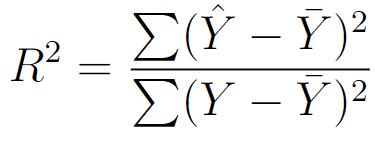 12.05.2022
Physics Meeting
8
Results Δt over rinv
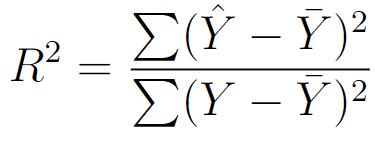 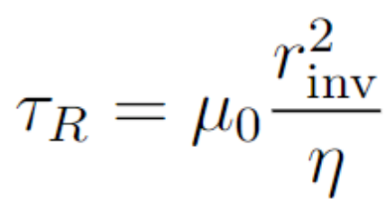 Fit parameters (y = a + x∙b) and R2 for all discharges:
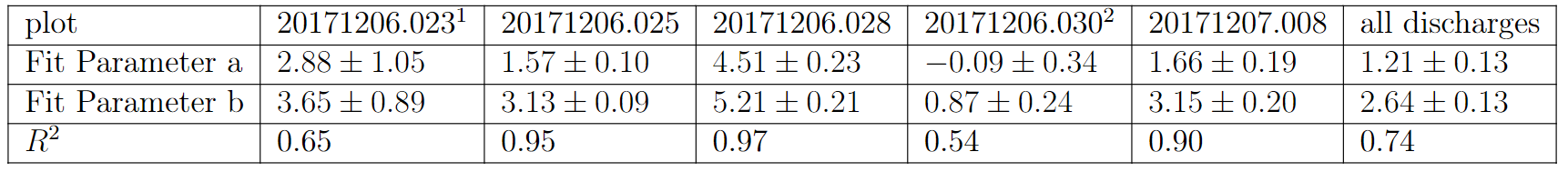 data sets small, error margins large
12.05.2022
Physics Meeting
8
Results Δt over rinv
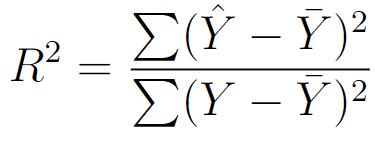 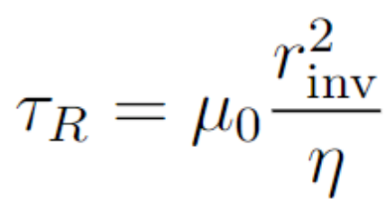 Fit parameters (y = a + x∙b) and R2 for all discharges:
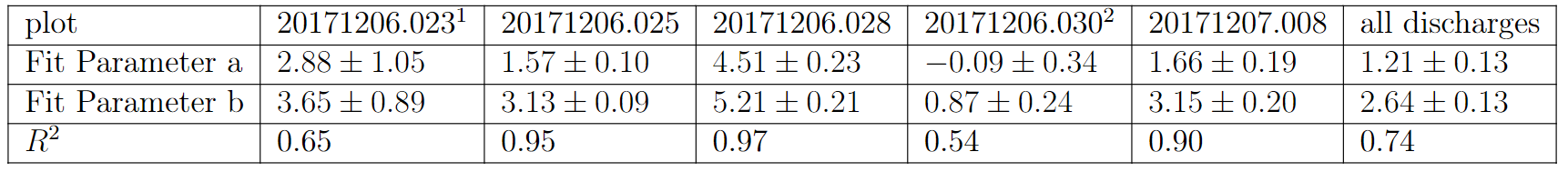 data sets small, error margins large
Average exponent: b = 3.12±0.98 
→  hidden rinv dependency to decrease discrepancy?
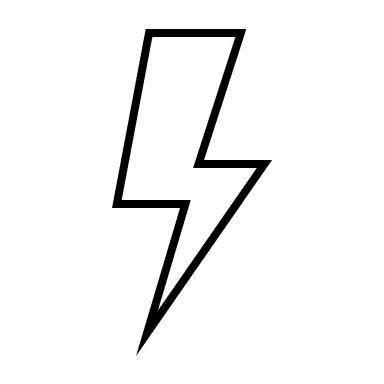 12.05.2022
Physics Meeting
8
Plotting η-1 over rinv/a
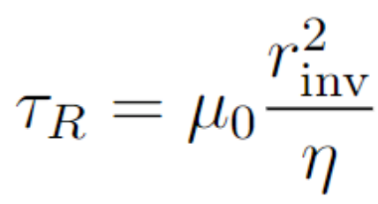 What other parameters influence τR?
12.05.2022
Physics Meeting
9
Plotting η-1 over rinv/a
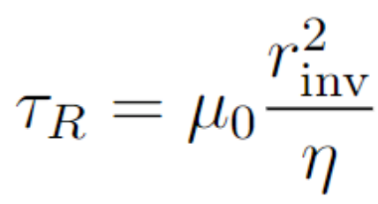 What other parameters influence τR?


Spitzer plasma resistivity:
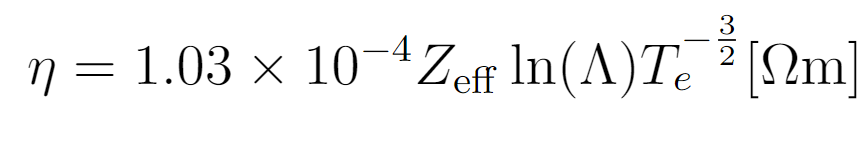 12.05.2022
Physics Meeting
9
Plotting η-1 over rinv/a
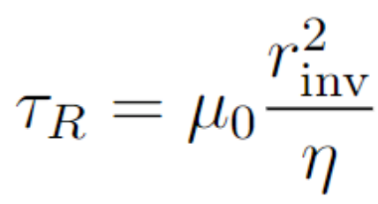 What other parameters influence τR?


Spitzer plasma resistivity:

Coulomb logarithm ln(Λ)=17
Effective atomic number deemed to be Zeff=2.5
Electron temperature estimated at the inversion radius:



Central electron temperature Te,0
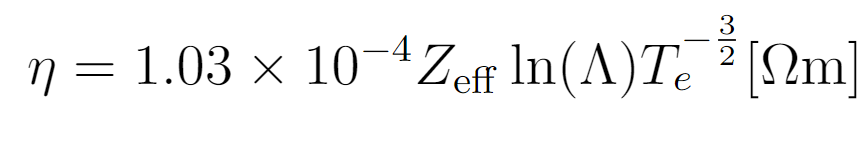 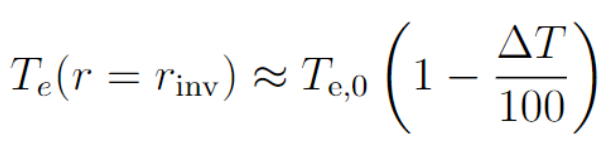 12.05.2022
Physics Meeting
9
Plotting η-1 over rinv/a
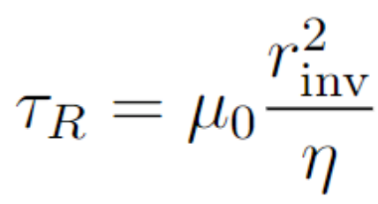 What other parameters influence τR?


Spitzer plasma resistivity:

Coulomb logarithm ln(Λ)=17
Effective atomic number deemed to be Zeff=2.5
Electron temperature estimated at the inversion radius:



Central electron temperature Te,0


→ what dependency does η have on rinv?
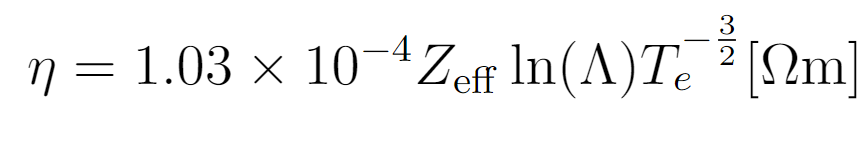 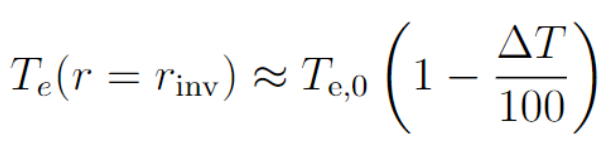 12.05.2022
Physics Meeting
9
Results η-1 over rinv/a
Fit parameters (y = a + x∙b) and R2 for all discharges:
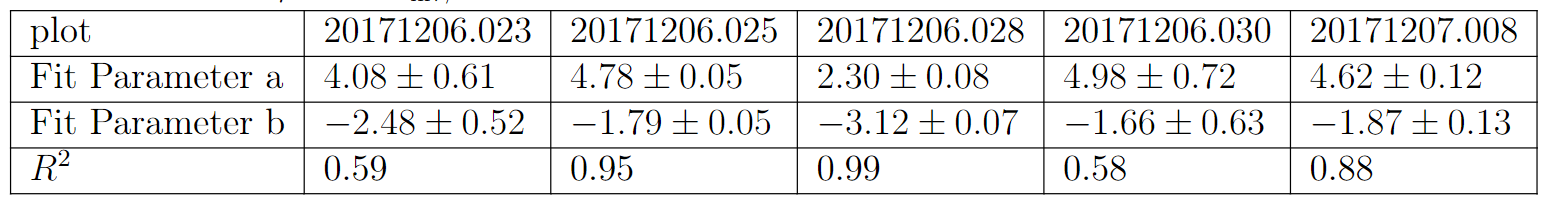 12.05.2022
Physics Meeting
10
Results η-1 over rinv/a
Fit parameters (y = a + x∙b) and R2 for all discharges:
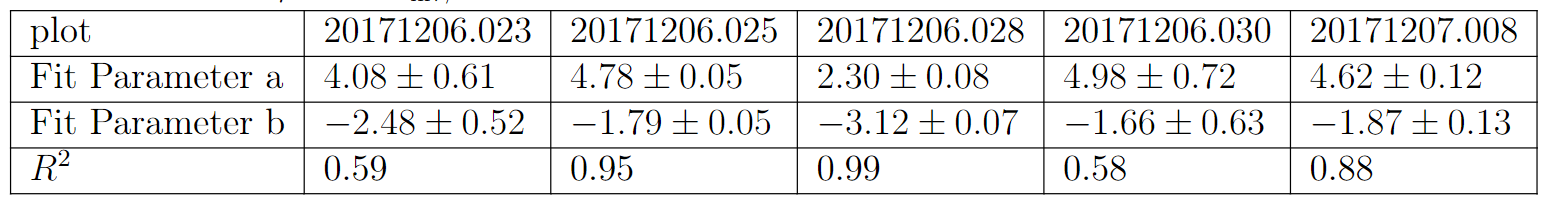 Average exponent: b = -2.18±0.83 
Opposite of necessary trend to decrease discrepancy
       →  scaling method or hypothesis insufficient?
12.05.2022
Physics Meeting
10
Results η-1 over rinv/a
Fit parameters (y = a + x∙b) and R2 for all discharges:
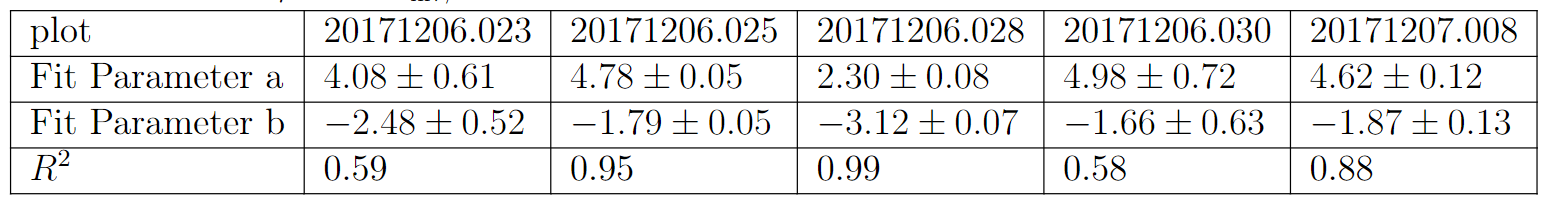 Average exponent: b = -2.18±0.83 
Opposite of necessary trend to decrease discrepancy
       →  scaling method or hypothesis insufficient? 

Further scaling methods are performed
12.05.2022
Physics Meeting
10
Plotting Δt over τR,inv
Aim is to obtain a “local” resistive time at rinv

Calculate                            with previously introduced η
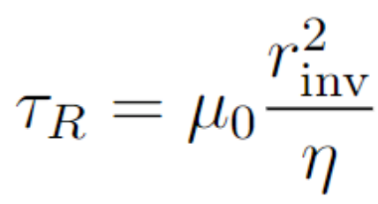 12.05.2022
Physics Meeting
11
Plotting Δt over τR,inv
Aim is to obtain a “local” resistive time at rinv

Calculate                            with previously introduced η
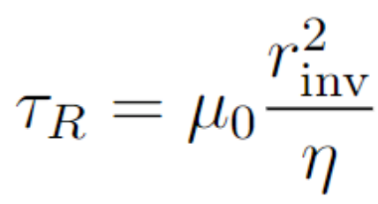 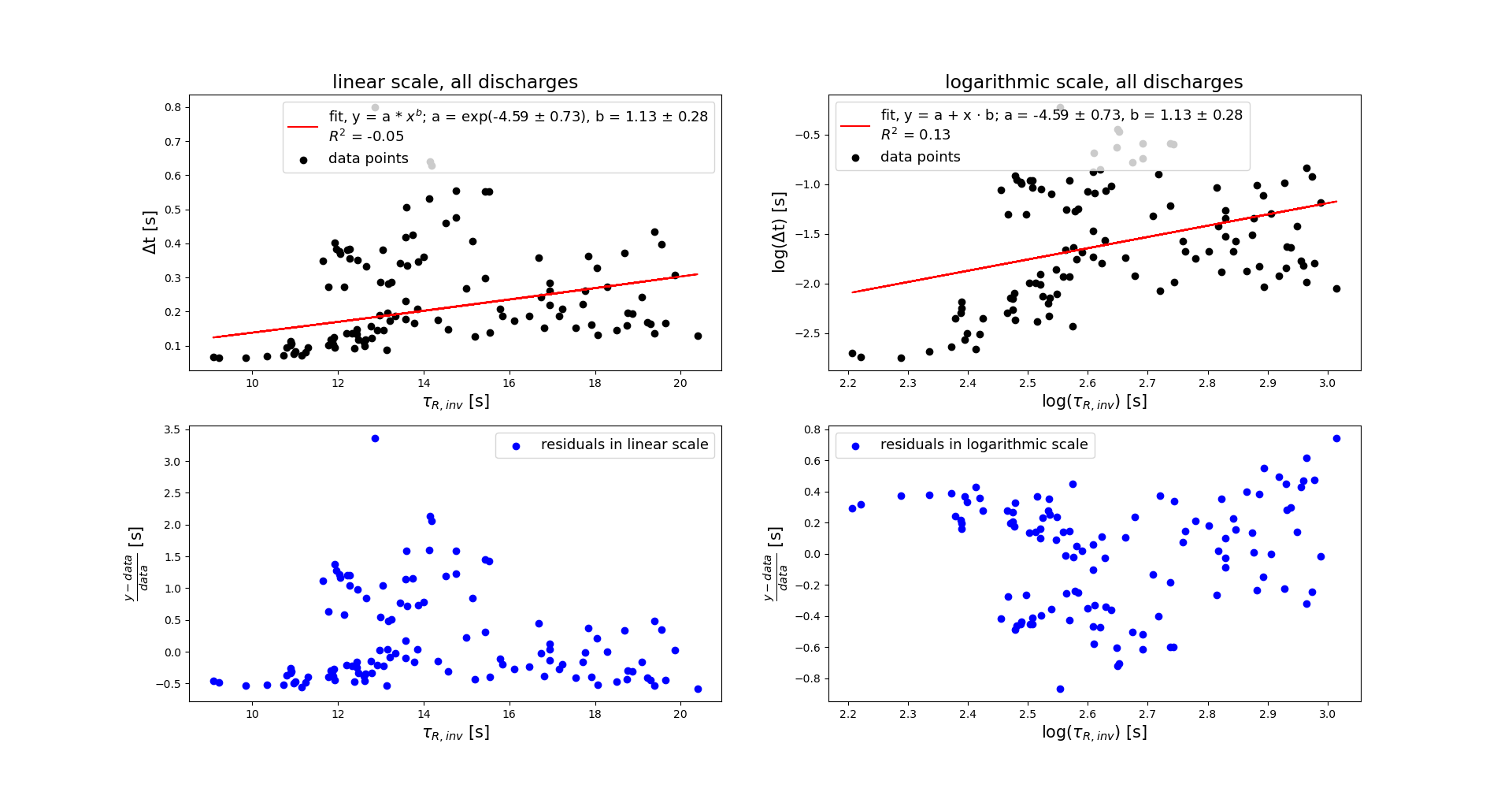 Large scattering in linear and logarithmic scale
12.05.2022
Physics Meeting
11
Plotting Δt over τR,inv
Aim is to obtain a “local” resistive time at rinv

Calculate                            with previously introduced η
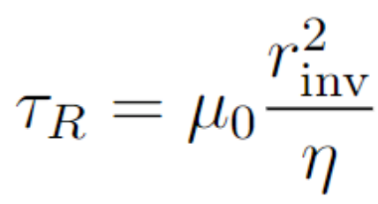 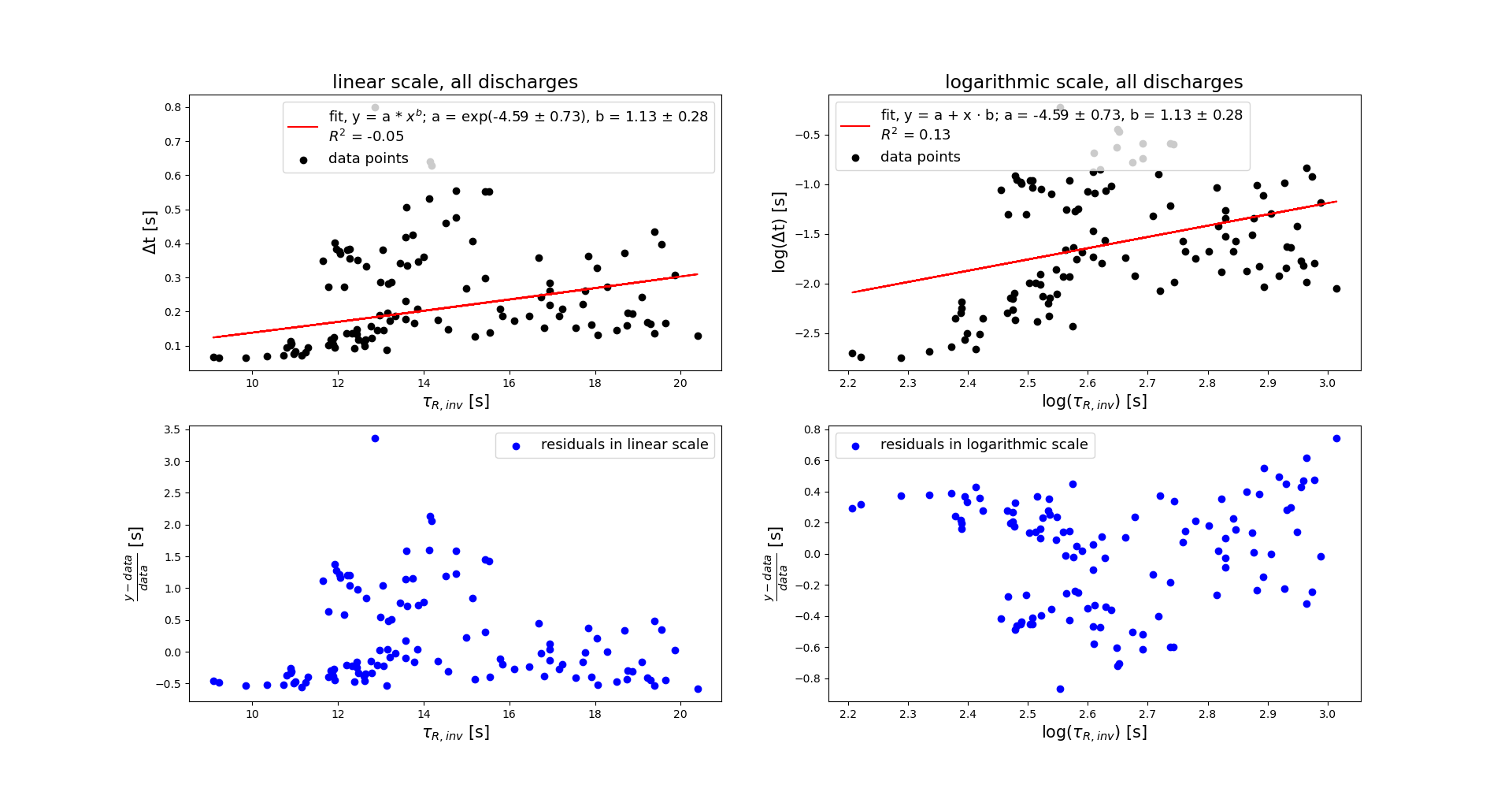 Large scattering in linear and logarithmic scale
Two Gaussian distributions can be identified
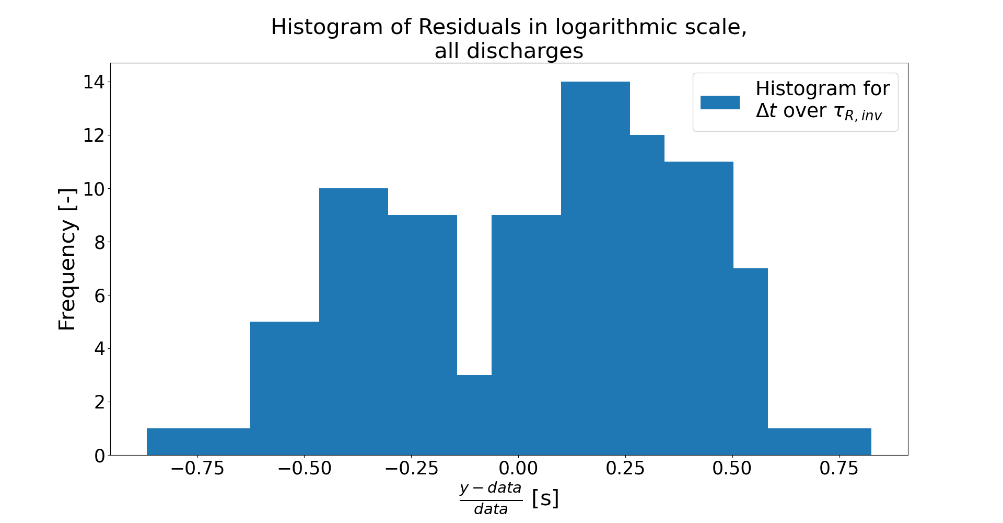 12.05.2022
Physics Meeting
11
Plotting Δt over τR,inv
Aim is to obtain a “local” resistive time at rinv

Calculate                            with previously introduced η
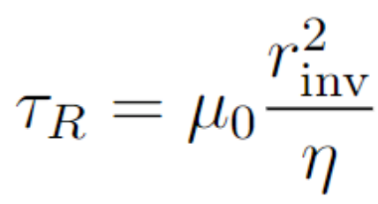 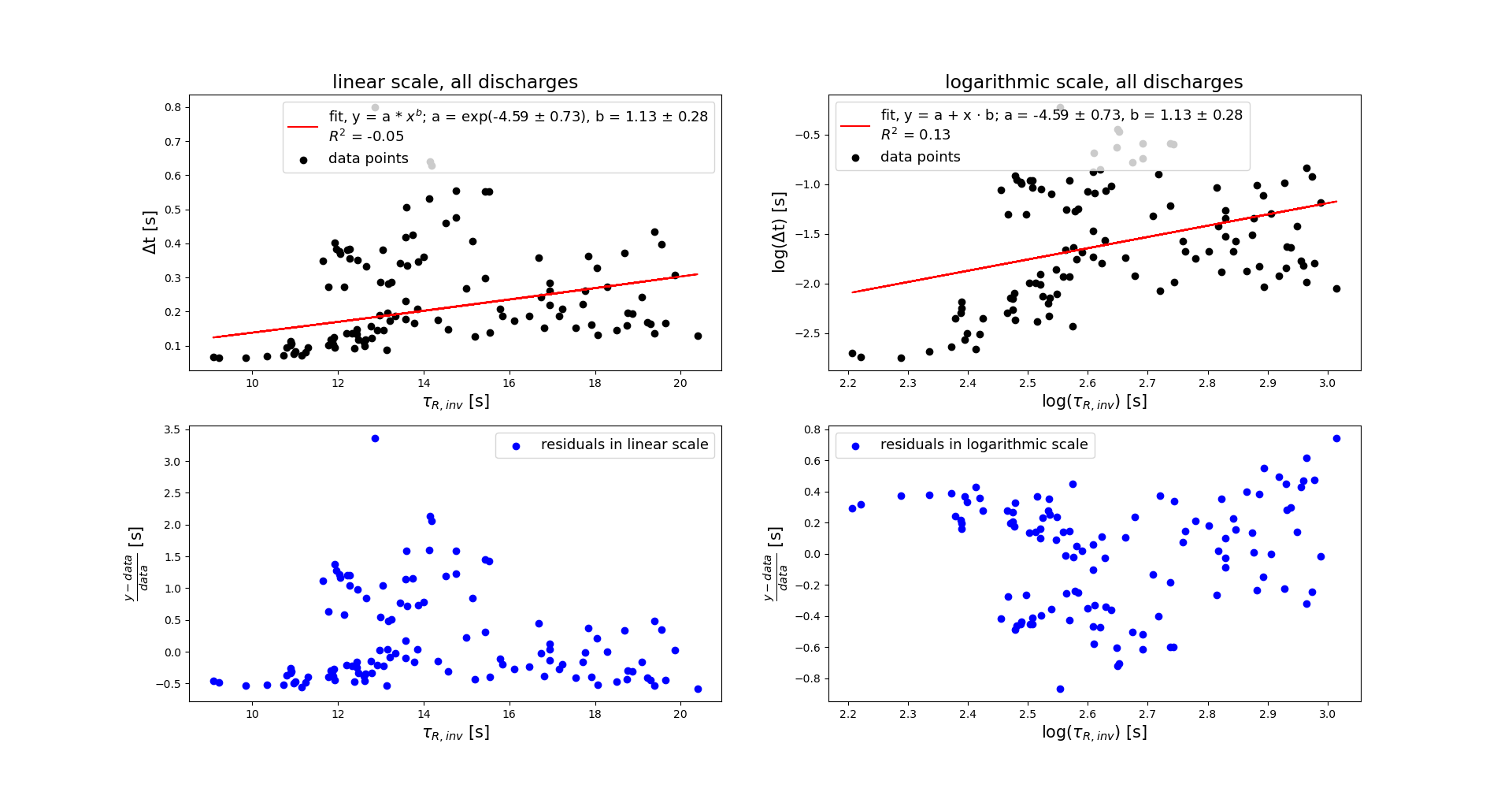 Large scattering in linear and logarithmic scale
Two Gaussian distributions can be identified
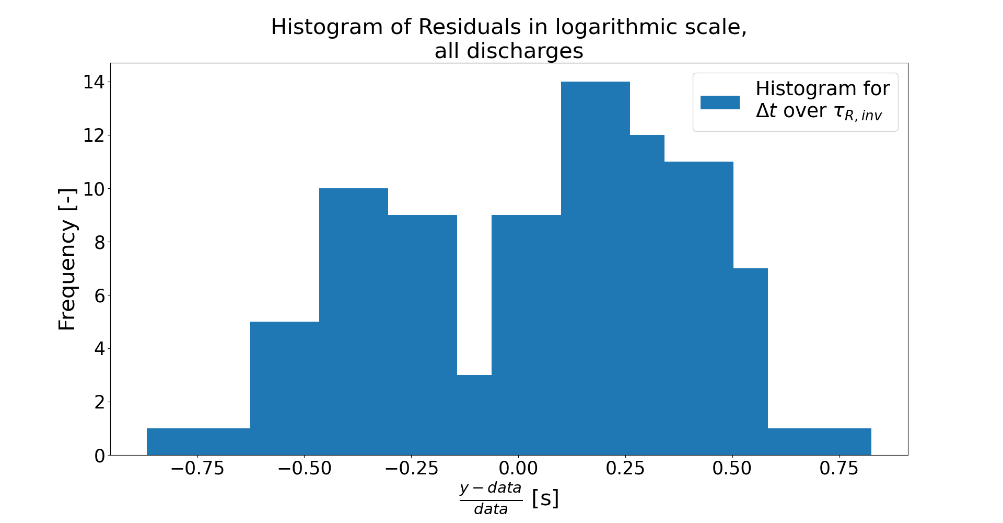 →  where do the cluster formations come from?
12.05.2022
Physics Meeting
11
Plotting Δt over τR,Zsingle and τR,Zavg
12.05.2022
Physics Meeting
12
Plotting Δt over τR,Zsingle and τR,Zavg
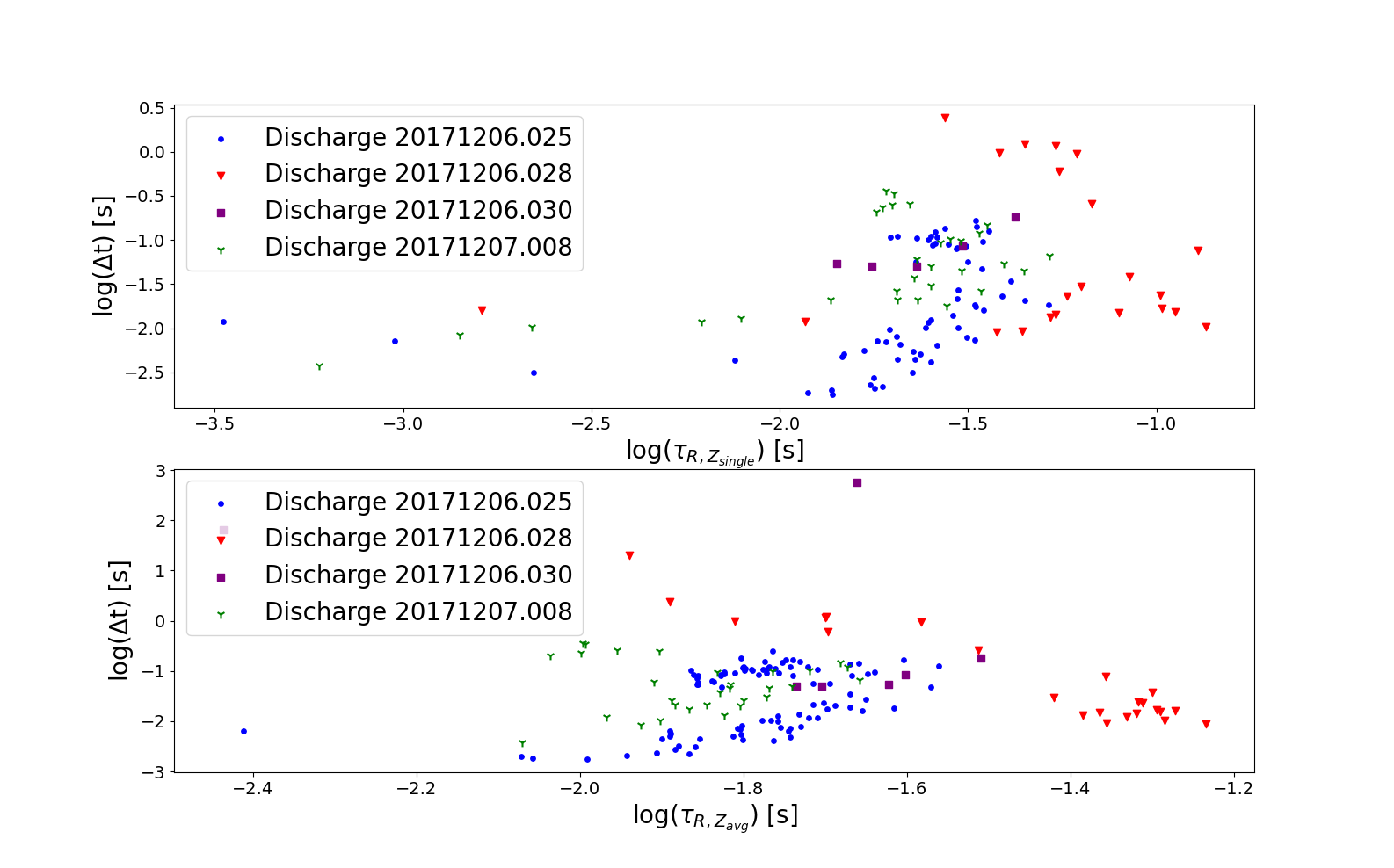 τR,Zsingle still has
 cluster formations
τR,Zavg shows no
 reliable dependency
12.05.2022
Physics Meeting
12
Results Δt over τR,inv
R2 for all discharges:
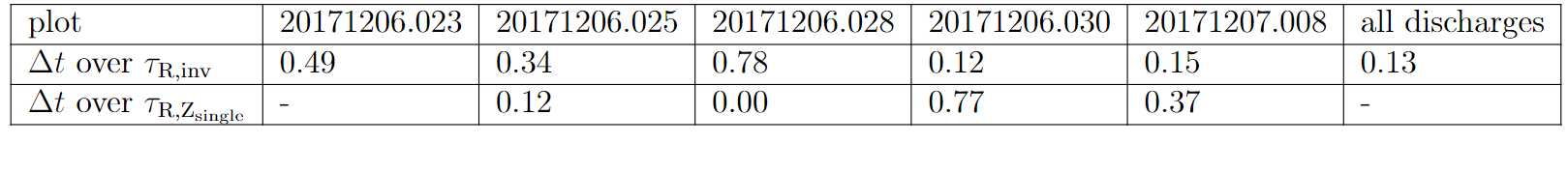 12.05.2022
Physics Meeting
13
Results Δt over τR,inv
R2 for all discharges:
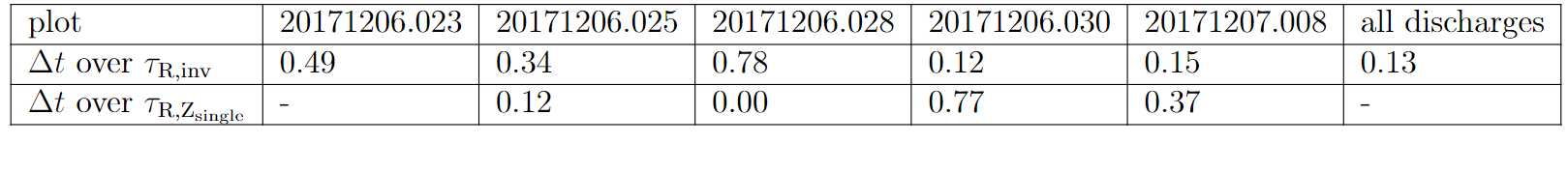 Zeff value has an effect on the data, but:
τR,Zsingle and τR,Zavg improve goodness in individual discharges
12.05.2022
Physics Meeting
13
Results Δt over τR,inv
R2 for all discharges:
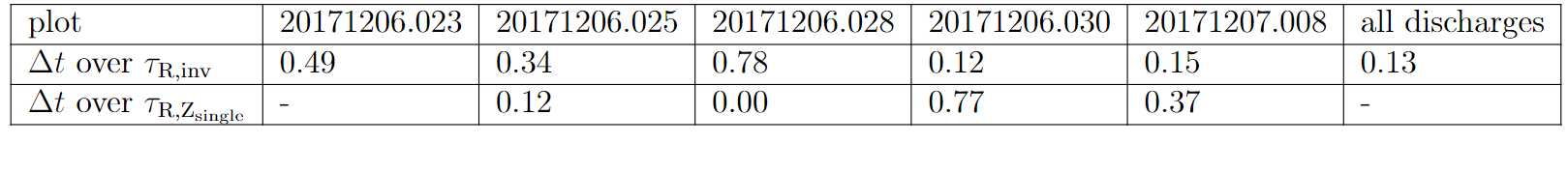 Zeff value has an effect on the data, but:
τR,Zsingle and τR,Zavg improve goodness in individual discharges; overall 
    unreliable scaling methods
12.05.2022
Physics Meeting
13
Results Δt over τR,inv
R2 for all discharges:
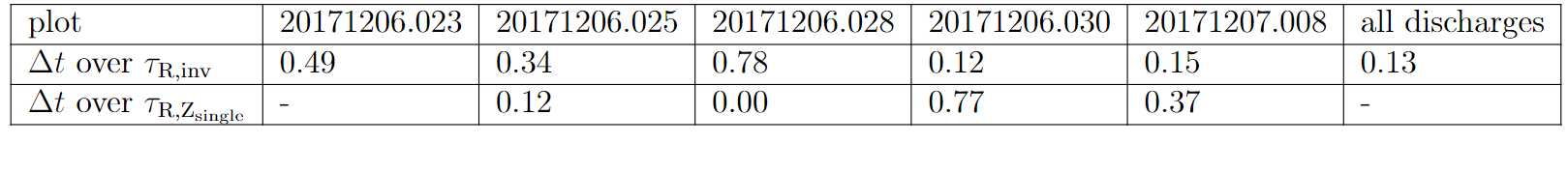 Zeff value has an effect on the data, but:
τR,Zsingle and τR,Zavg improve goodness in individual discharges; overall 
    unreliable scaling methods
Fit parameters (y = a + x∙b) for all discharges:
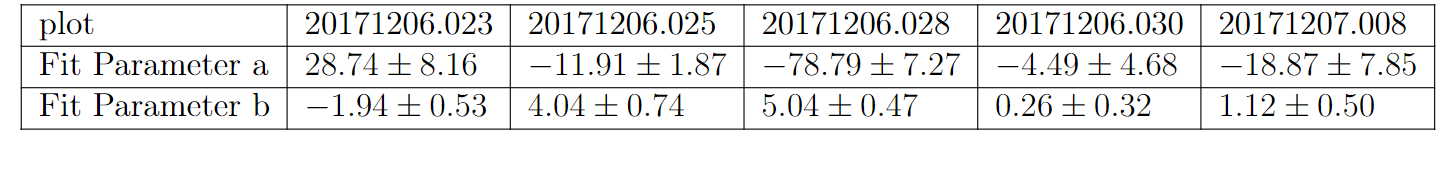 Negative exponent unexpected, no explanation found
12.05.2022
Physics Meeting
13
Results Δt over τR,inv
R2 for all discharges:
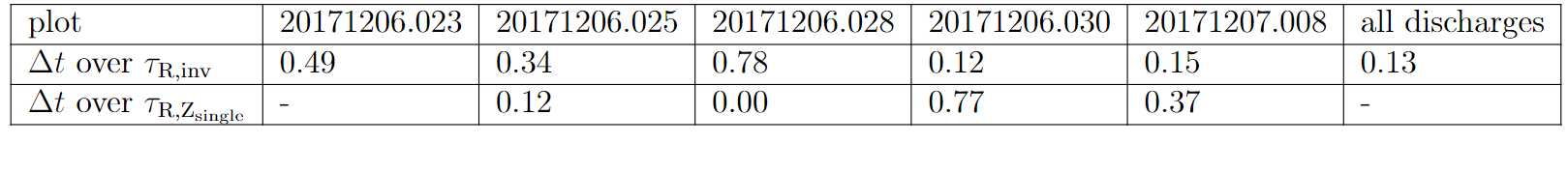 Zeff value has an effect on the data, but:
τR,Zsingle and τR,Zavg improve goodness in individual discharges; overall 
    unreliable scaling methods
Fit parameters (y = a + x∙b) for all discharges:
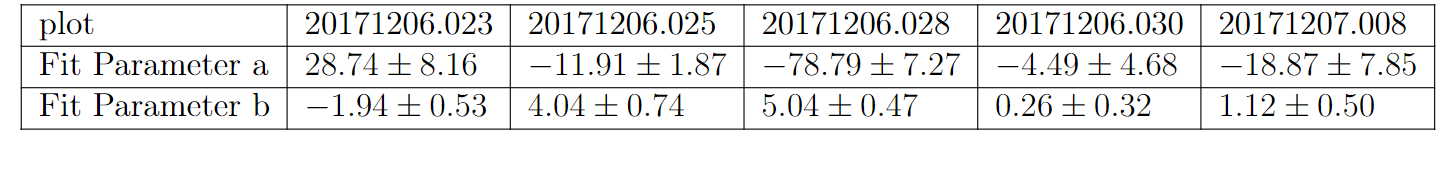 Negative exponent unexpected, no explanation found
Average exponent: b = 2.73±0.79 
Deviates from expected exponent of 1
12.05.2022
Physics Meeting
13
Plotting Δt over <τR>
Aim is to mitigate fluctuations of individual quantities throughout the instability region
12.05.2022
Physics Meeting
14
Plotting Δt over <τR>
Aim is to mitigate fluctuations of individual quantities throughout the instability region


Effective resistive time:
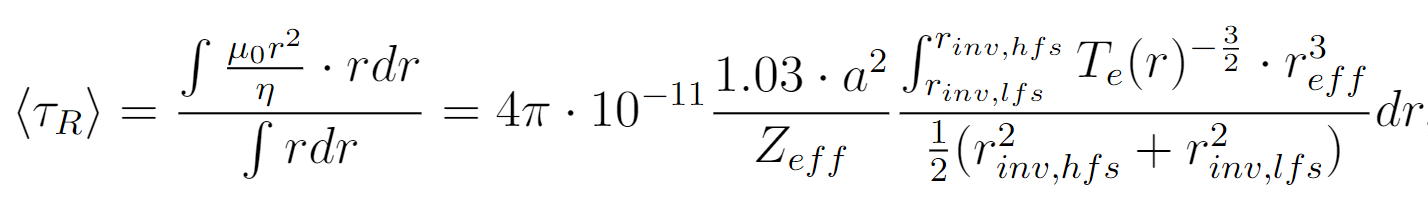 12.05.2022
Physics Meeting
14
Plotting Δt over <τR>
Aim is to mitigate fluctuations of individual quantities throughout the instability region


Effective resistive time:




Integrated over instability volume

Using the effective electron temperature:
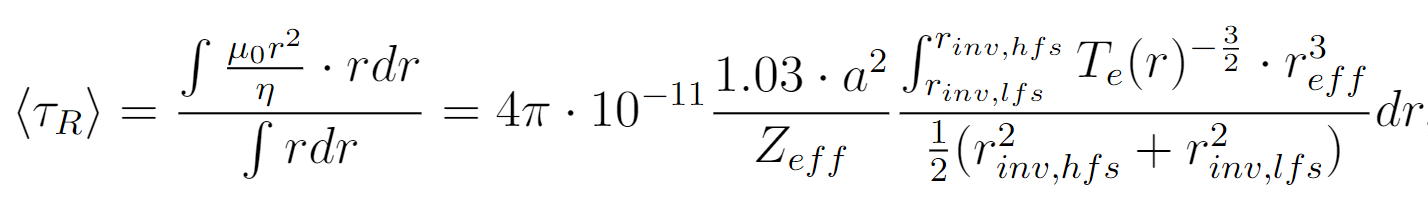 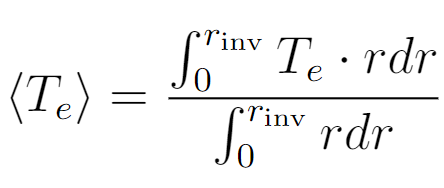 12.05.2022
Physics Meeting
14
Plotting Δt over <τR> - all  discharges
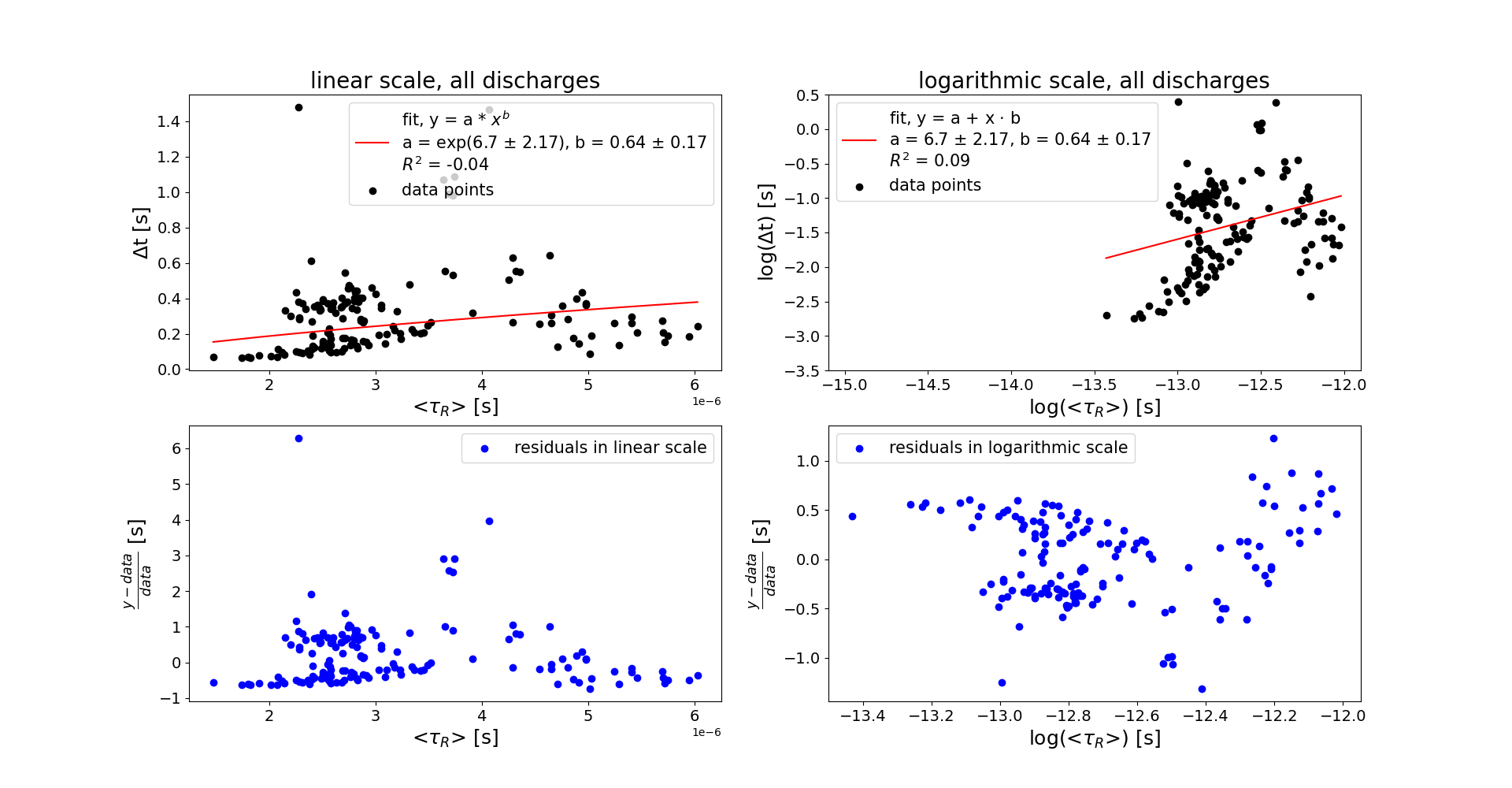 12.05.2022
Physics Meeting
15
Plotting Δt over <τR> - all  discharges
Cluster formations can be identified
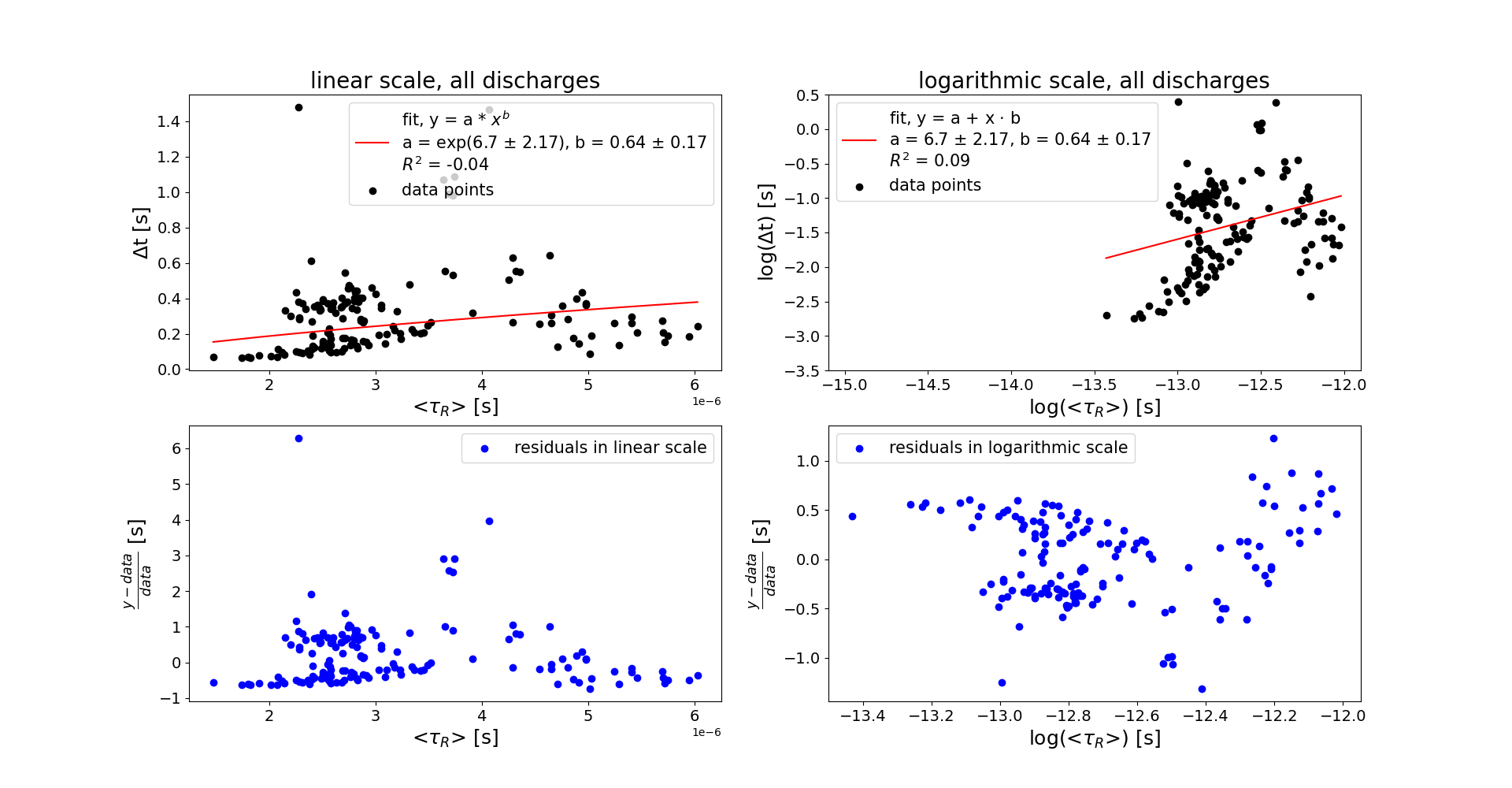 12.05.2022
Physics Meeting
15
Results Δt over <τR>
Variations in Zeff values: 
Has an influence on data
Only influence causing the scattering?
13.05.2022
Physics Meeting
16
Results Δt over <τR>
Variations in Zeff values: 
Has an influence on data
Only influence causing the scattering?
Fit parameters (y = a + x∙b) for all discharges:
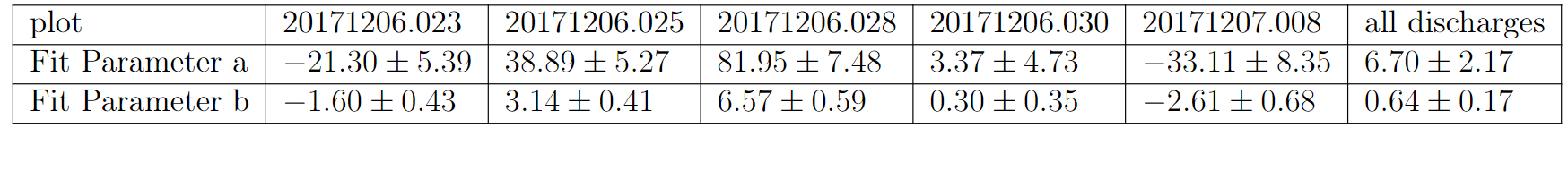 Negative exponent unexpected, no explanation found
13.05.2022
Physics Meeting
16
Results Δt over <τR>
Variations in Zeff values: 
Has an influence on data
Only influence causing the scattering?
Fit parameters (y = a + x∙b) for all discharges:
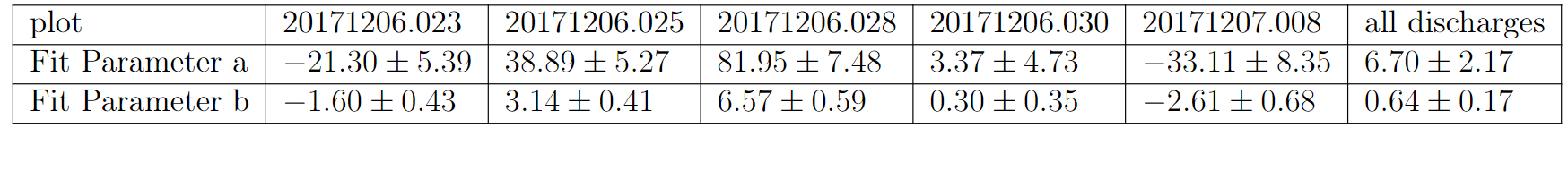 Negative exponent unexpected, no explanation found
Average exponent: b = 1.07±1.15 
Percentage error of >100%
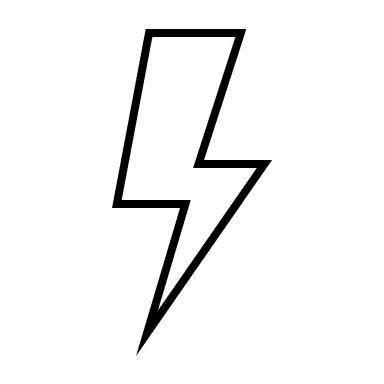 13.05.2022
Physics Meeting
16
Results Δt over <τR>
Variations in Zeff values: 
Has an influence on data
Only influence causing the scattering?
Fit parameters (y = a + x∙b) for all discharges:
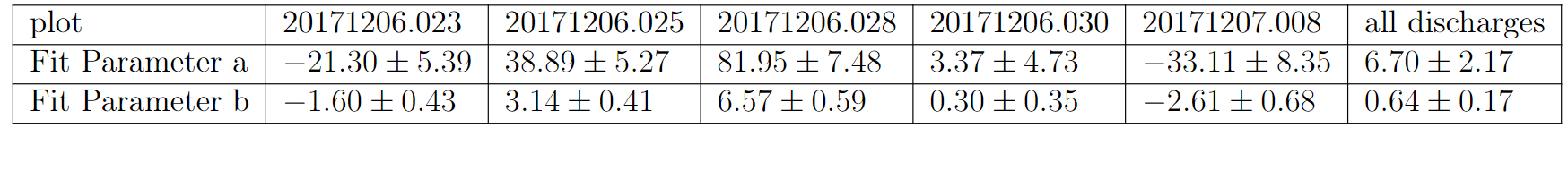 Negative exponent unexpected, no explanation found
Average exponent: b = 1.07±1.15 
Percentage error of >100%
→ unreliable results
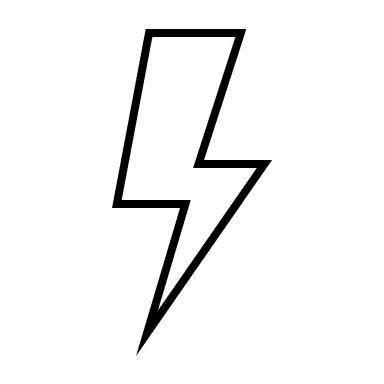 12.05.2022
Physics Meeting
16
Plotting Δt over η-1
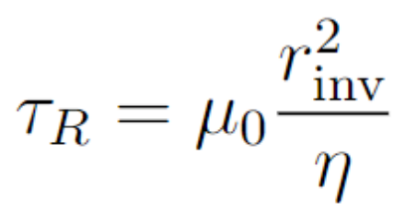 Is the assumption L2~rinv2 correct?
12.05.2022
Physics Meeting
17
Plotting Δt over η-1
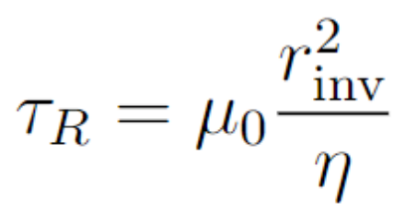 Is the assumption L2~rinv2 correct?

Plot Δt over η-1 directly to inspect assumption, rinv = const.
12.05.2022
Physics Meeting
17
Plotting Δt over η-1
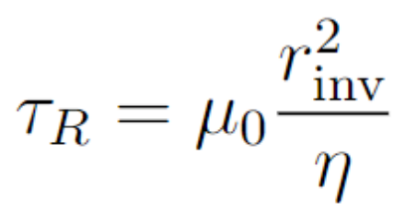 Is the assumption L2~rinv2 correct?

Plot Δt over η-1 directly to inspect assumption, rinv = const.
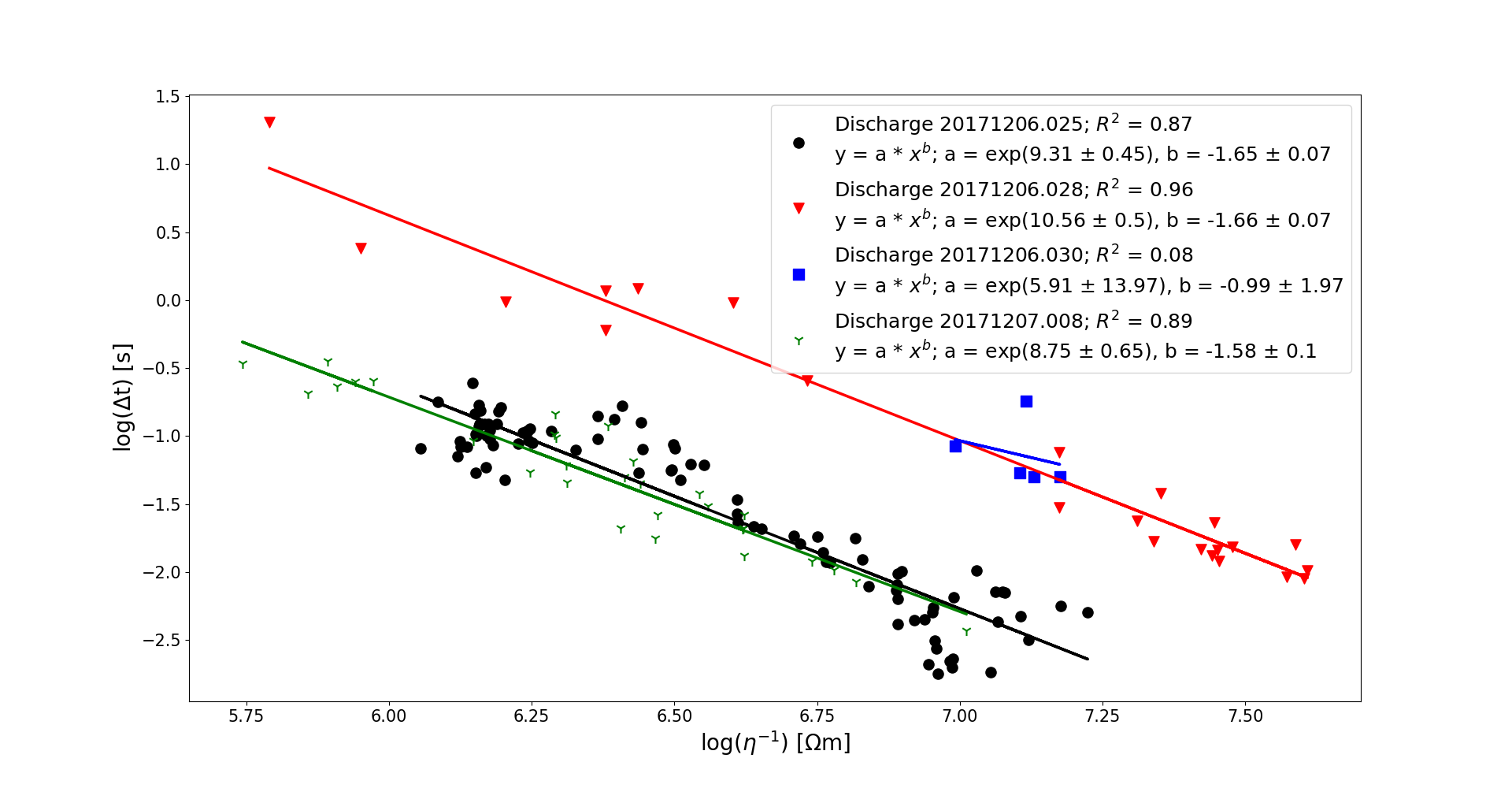 12.05.2022
Physics Meeting
17
Plotting Δt over η-1
Fit parameters (y = a + x∙b) and R2 for all discharges:
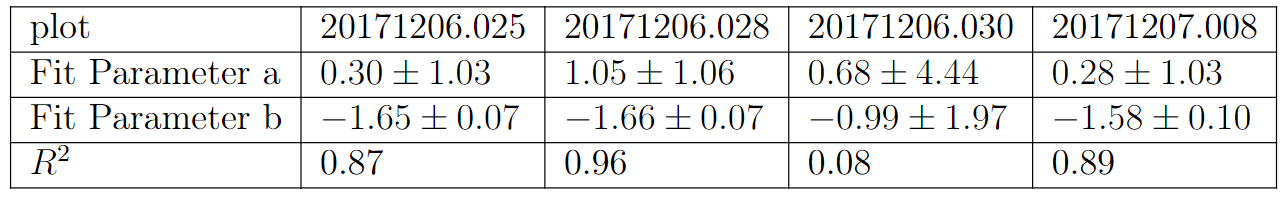 12.05.2022
Physics Meeting
18
Plotting Δt over η-1
Fit parameters (y = a + x∙b) and R2 for all discharges:
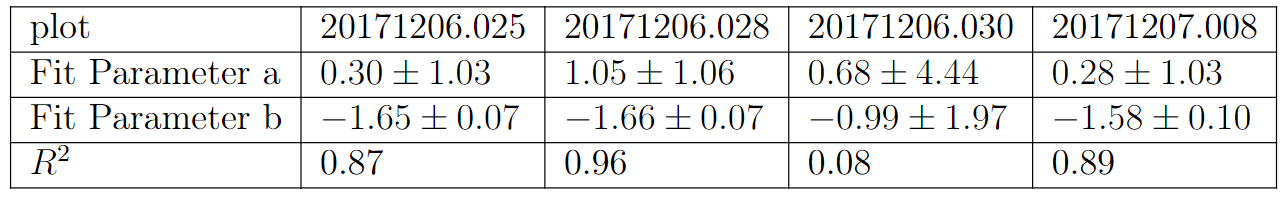 Small data set causes low R2 value
12.05.2022
Physics Meeting
18
Plotting Δt over η-1
Fit parameters (y = a + x∙b) and R2 for all discharges:
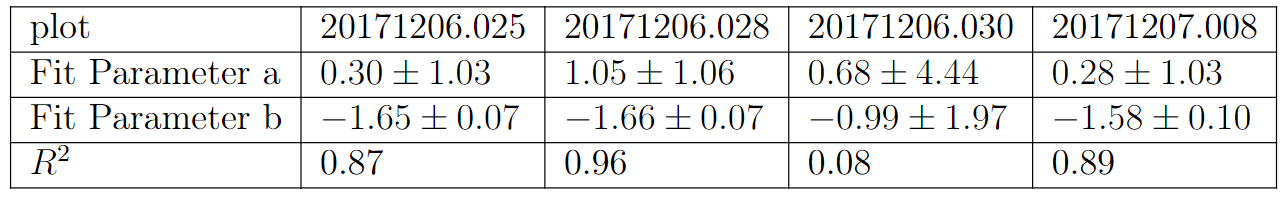 Small data set causes low R2 value
Overall very good reliability
12.05.2022
Physics Meeting
18
Plotting Δt over η-1
Fit parameters (y = a + x∙b) and R2 for all discharges:
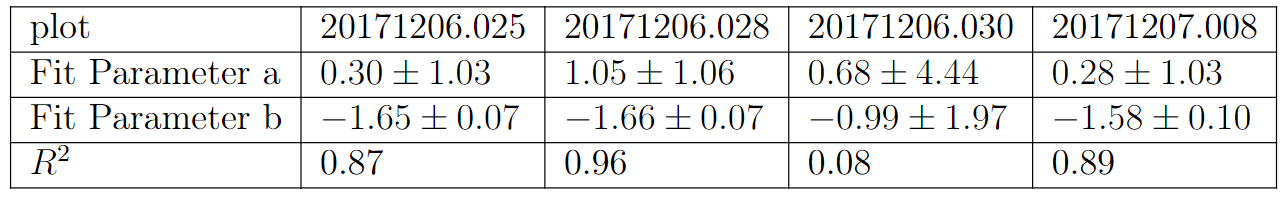 Small data set causes low R2 value
Overall very good reliability
Average exponent of b = -1.63±0.14
12.05.2022
Physics Meeting
18
Plotting Δt over η-1
Fit parameters (y = a + x∙b) and R2 for all discharges:
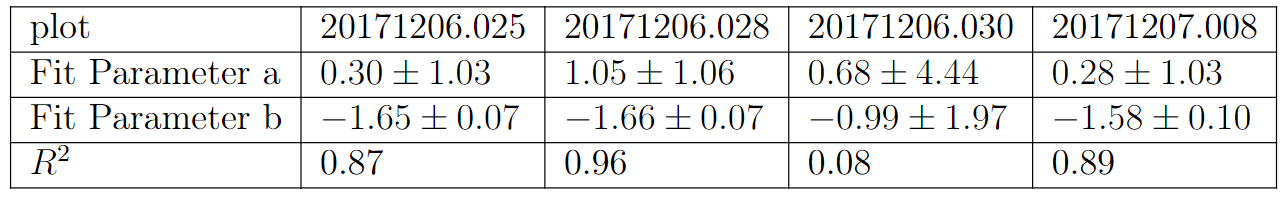 Small data set causes low R2 value
Overall very good reliability
Average exponent of b = -1.63±0.14
Disadvantages of scaling method: 
several hidden dependencies in η
Dependencies influence each other
Difficult to examine
12.05.2022
Physics Meeting
18
Plotting Δt over η-1
Fit parameters (y = a + x∙b) and R2 for all discharges:
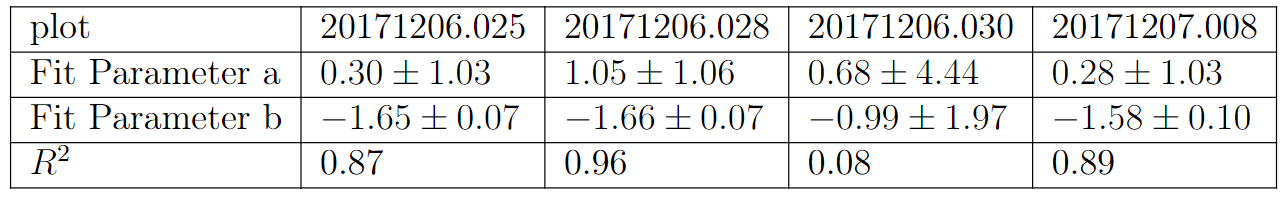 Small data set causes low R2 value
Overall very good reliability
Average exponent of b = -1.63±0.14
Disadvantages of scaling method: 
several hidden dependencies in η
Dependencies influence each other

→ assumption L2~rinv2 may be incorrect
Difficult to examine
12.05.2022
Physics Meeting
18
Summary
Most reliable scaling method: Δt over rinv/a
12.05.2022
Physics Meeting
19
Summary
Most reliable scaling method: Δt over rinv/a
Results deviate from hypothesis
→ hypothesis could not be confirmed
13.05.2022
Physics Meeting
19
Summary
Most reliable scaling method: Δt over rinv/a
Results deviate from hypothesis
→ hypothesis could not be confirmed

Scaling method Δt over η-1 very reliable
13.05.2022
Physics Meeting
19
Summary
Most reliable scaling method: Δt over rinv/a
Results deviate from hypothesis
→ hypothesis could not be confirmed

Scaling method Δt over η-1 very reliable
Possibly the assumption L2~rinv2 is incorrect
→ what is L?
13.05.2022
Physics Meeting
19
Summary
Most reliable scaling method: Δt over rinv/a
Results deviate from hypothesis
→ hypothesis could not be confirmed

Scaling method Δt over η-1 very reliable
Possibly the assumption L2~rinv2 is incorrect
→ what is L?
Dependencies in η unknown
13.05.2022
Physics Meeting
19
Summary
Most reliable scaling method: Δt over rinv/a
Results deviate from hypothesis
→ hypothesis could not be confirmed

Scaling method Δt over η-1 very reliable
Possibly the assumption L2~rinv2 is incorrect
→ what is L?
Dependencies in η unknown

Which parameters influence τR and how?                                          Could this help verify τR~Δt?
13.05.2022
Physics Meeting
19
PCA
Principal Component Analysis (PCA):
Orthogonal linear transformation reduces dimensionality of data sets
12.05.2022
Physics Meeting
20
PCA
Principal Component Analysis (PCA):
Orthogonal linear transformation reduces dimensionality of data sets

Principal components:
Describe the data set through linear functions
Preserve as much variance as possible
12.05.2022
Physics Meeting
20
PCA
Principal Component Analysis (PCA):
Orthogonal linear transformation reduces dimensionality of data sets

Principal components:
Describe the data set through linear functions
Preserve as much variance as possible

Parameters used in the PCA:
Inversion radius rinv
Electron temperature Te
Respective radial derivative dT/dr
Crash amplitude ΔT
Electron density ne
Toroidal current Itor
12.05.2022
Physics Meeting
20
PCA – PC1 and PC2
10 parameters reduced to 6 through PCA analysis
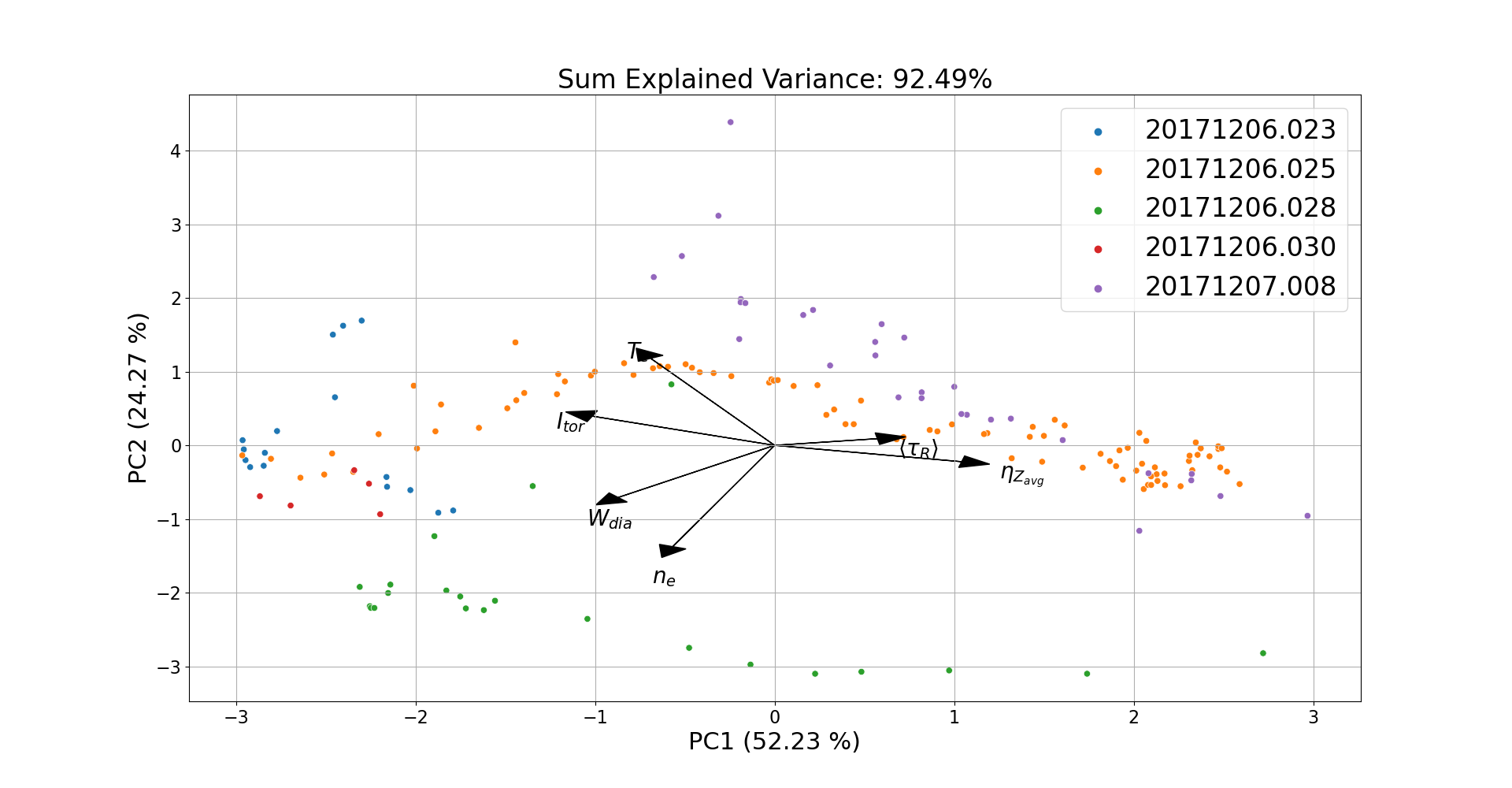 12.05.2022
Physics Meeting
21
PCA – 3D plot
PCA results compared with Δt
Δt given in the color gradient of the crashes (lighter dots ~ larger Δt)
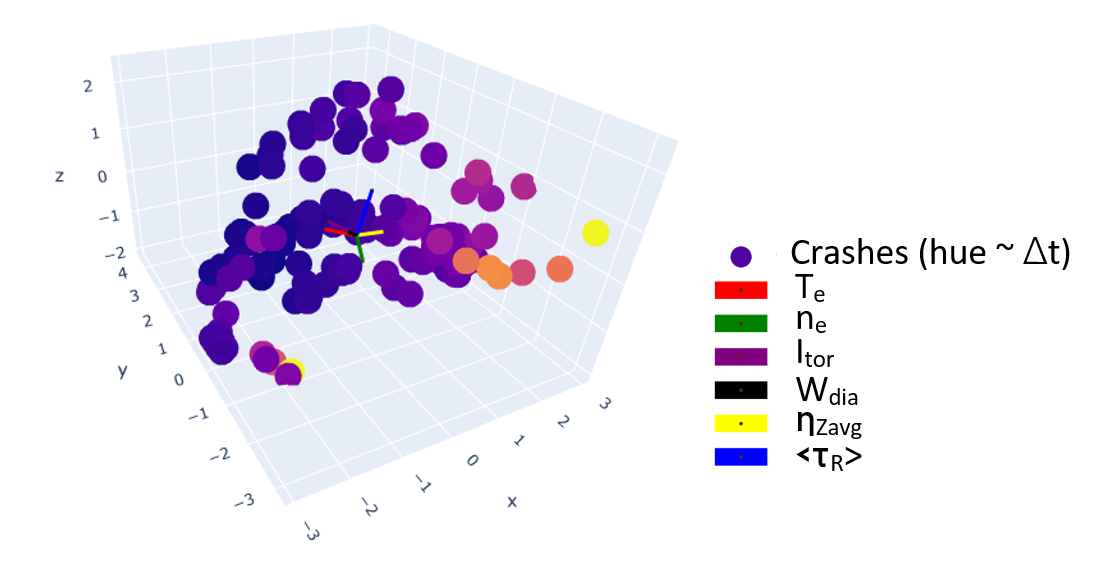 12.05.2022
Physics Meeting
22
Conclusion
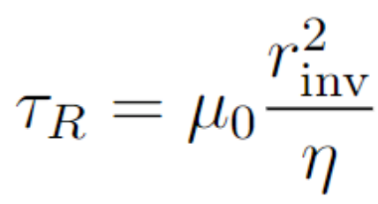 Hypothesis of Δt ~ τR couldn’t be confirmed, with 
Obvious trend BUT same scaling not found
12.05.2022
Physics Meeting
23
Conclusion
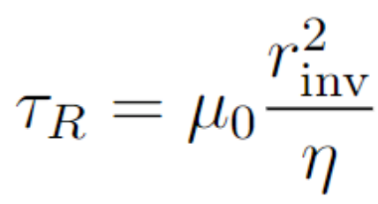 Hypothesis of Δt ~ τR couldn’t be confirmed, with 
Obvious trend BUT same scaling not found

Plotting Δt over η-1 yields very reliable results
Assumption of L2 ~ rinv2 incorrect?
→ what is L?
12.05.2022
Physics Meeting
23
Conclusion
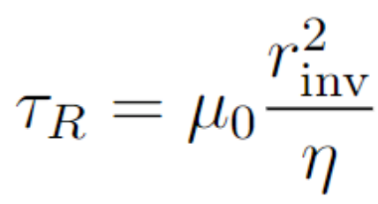 Hypothesis of Δt ~ τR couldn’t be confirmed, with 
Obvious trend BUT same scaling not found

Plotting Δt over η-1 yields very reliable results
Assumption of L2 ~ rinv2 incorrect?
→ what is L?

Larger data sets needed for further research and more reliable results → future experiments planned
12.05.2022
Physics Meeting
23
Conclusion
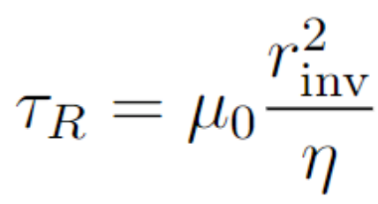 Hypothesis of Δt ~ τR couldn’t be confirmed, with 
Obvious trend BUT same scaling not found

Plotting Δt over η-1 yields very reliable results
Assumption of L2 ~ rinv2 incorrect?
→ what is L?

Larger data sets needed for further research and more reliable results → future experiments planned

PCA is a good starting point for further research into sawtooth instabilities
→ Could a multiple-parameter fit verify the hypothesis?
12.05.2022
Physics Meeting
23
Comparison of all scaling methods
Δt over rinv/a
Δt over <τR>
Δt over <τR>
Δt over τR,inv
Δt over τR,inv
Δt over rinv/a
Average R2: 0.79
Average R2: 0.79
Average R2: 0.35
Average R2: 0.35
Average R2: 0.64
Average R2: 0.64
Highest reliability
Highest reliability
Unreliable scaling method
Unreliable scaling method
Average exponent:          b = 1.07±1.15 
Expected is 1
Average exponent:          b = 1.07±1.15 
Expected is 1
Average exponent:           b = 3.12±0.98 
Expected is 2
Average exponent:           b = 3.12±0.98 
Expected is 2
Average exponent:          b = 2.73±0.79 
Expected is 1
Average exponent:          b = 2.73±0.79 
Expected is 1
b deviates from expected value
η(rinv) increases discrepancy
b deviates from expected value
η(rinv) increases discrepancy
Influence of Zeff shown
Unreliable results
Other influences possible
Influence of Zeff shown
Unreliable results
Other influences possible
b nears expected value BUT percentage error >100%
→ unreliable results
b nears expected value BUT percentage error >100%
→ unreliable results
12.05.2022
Physics Meeting
21